DEPARTAMENTO DE CIENCIAS ECONÓMICAS, ADMINISTRATIVAS Y DE COMERCIO
 
CARRERA DE INGENIERÍA EN ADMINISTRACIÓN TURÍSTICA Y HOTELERA
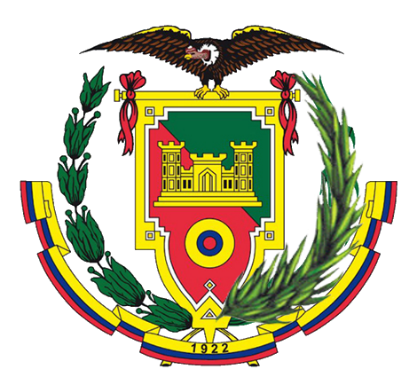 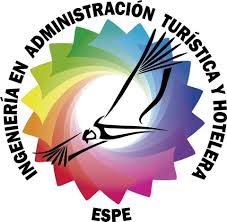 TRABAJO DE TITULACIÓN, PREVIO A LA OBTENCIÓN DEL TÍTULO DE INGENIERA EN ADMINISTRACIÓN TURÍSTICA Y HOTELERA
ESTUDIO DE LA GESTIÓN PARA EL DESARROLLO DEL TURISMO ALTERNATIVO EN EL CANTÓN URCUQUÍ, IMBABURA
AUTORAS: CAIQUETÁN SÁNCHEZ, SELENE KARINA
                     CHUROCHUMBI  GUACALES, SANDRA CAROLINA

DIRECTOR: ING. YACELGA CUSÍN, JULIO CESAR

SANGOLQUÍ
2019
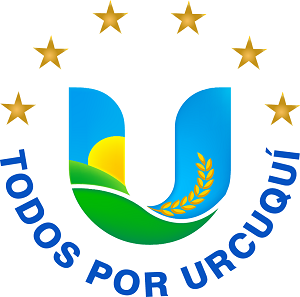 “Un viajero sin capacidad de observación es como un pájaro sin alas”

(Moslih Eddin)
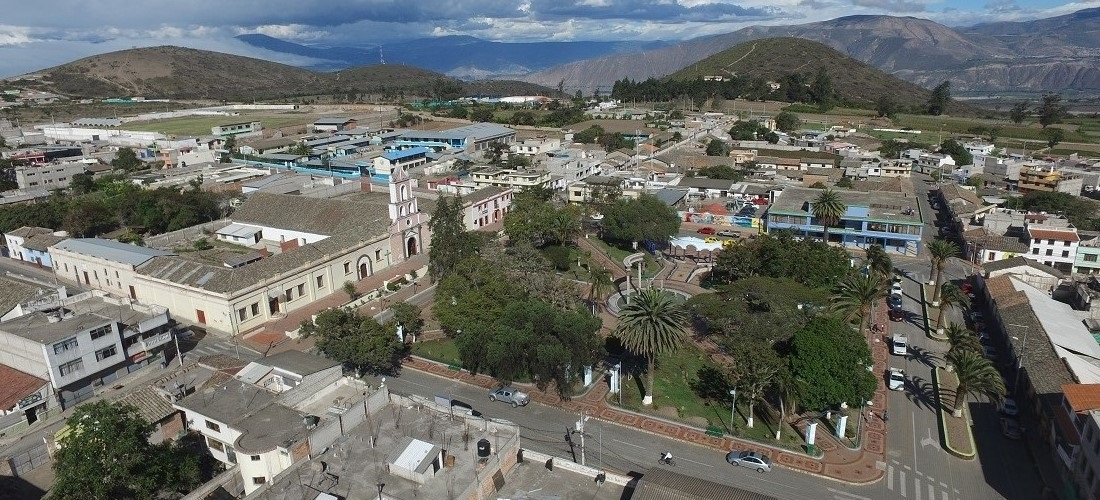 Problemática
Capacitaciones
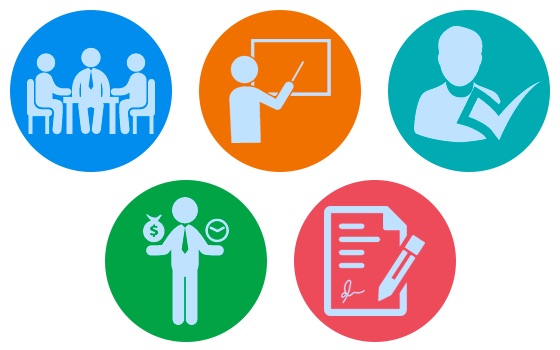 Participación de los moradores
Programas que motiven a la actividad turística
Presupuesto a actividades netamente turísticas
Objetivos
Analizar la gestión del cantón Urcuquí para el desarrollo del turismo alternativo, mediante, el diagnóstico del sistema turístico local para la formulación de estrategias participativas que beneficien a la comunidad.
Marco teórico
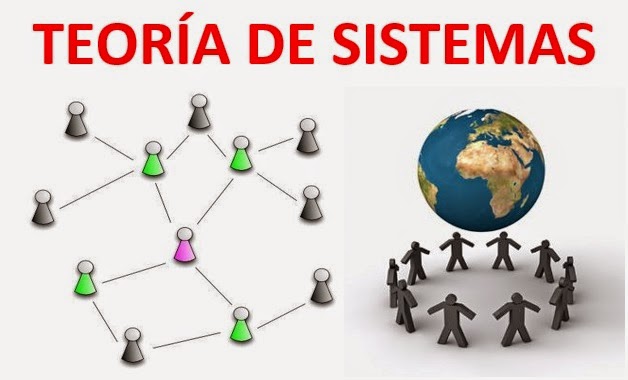 Sistema Turístico
Turistas
Lugar
Actividades turísticas
Empresas y negocios
INTERNO
Oferta
Demanda
EXTERNO
Políticas gubernamentales
Financiamiento
Competencia
Empresa-paisajes
Comunidad-visitantes

Mediador son los servicios, la comunicación
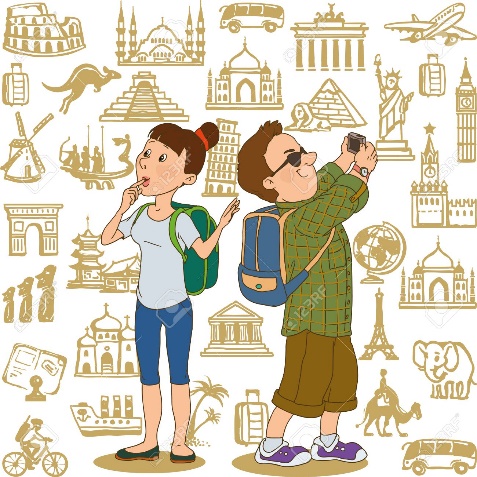 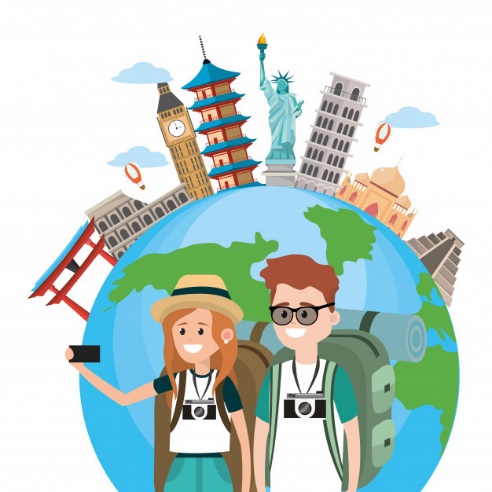 MARCO REFERENCIAL
Gestión turística
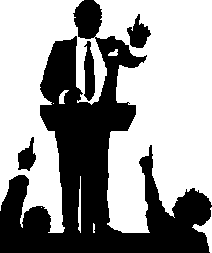 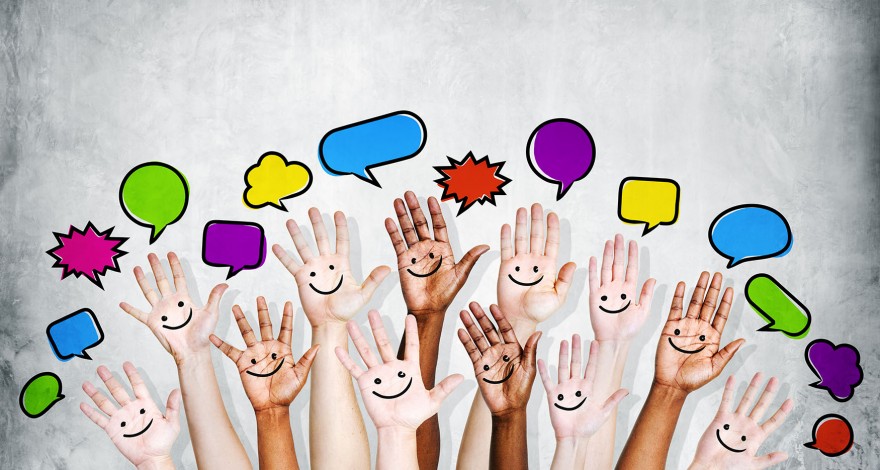 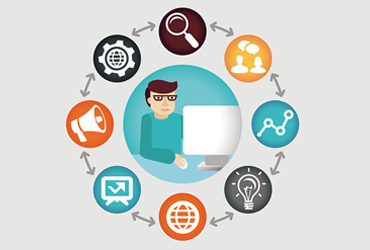 Diagnosticar
Participación ciudadana
Poderes Públicos
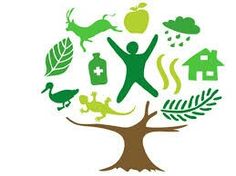 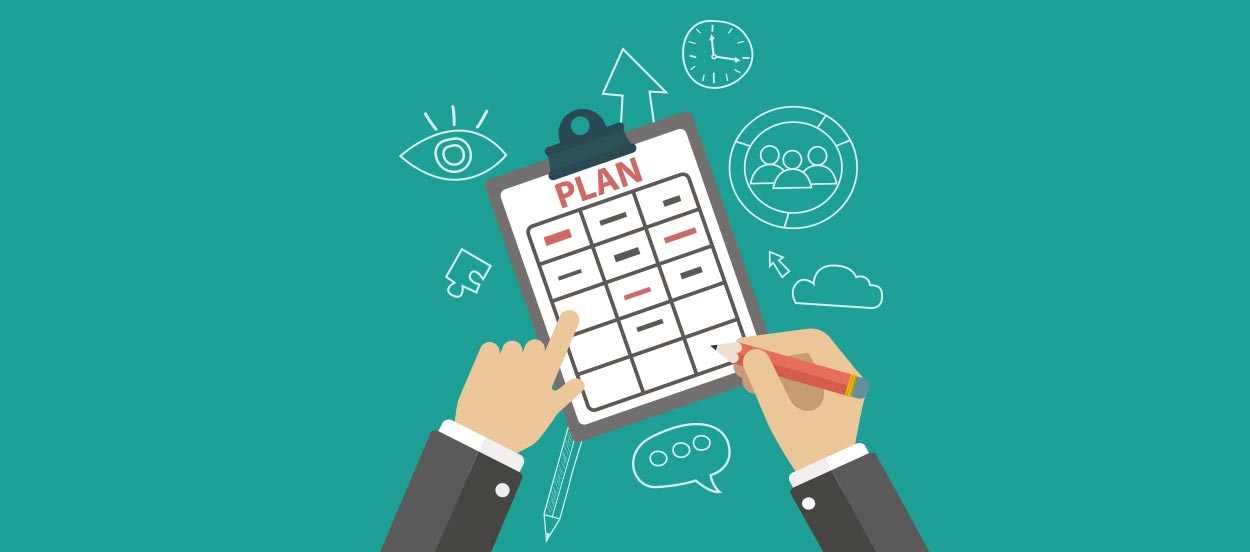 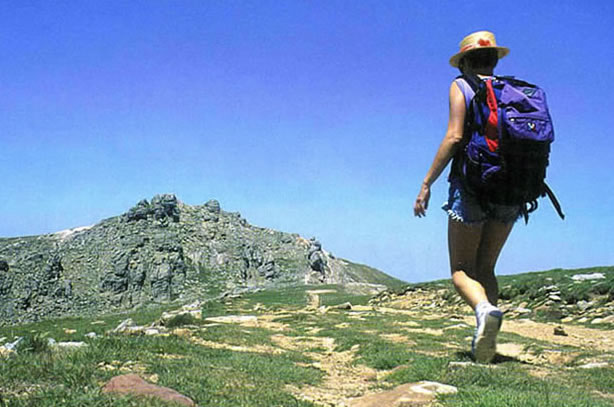 Planificación Estratégica
Turismo alternativo
Sustentabilidad
METODOLOGÍA
Mixto
Metodología analítica
Por su finalidad: aplicada
Fuentes de información: Mixta
Unidad de análisis In Situ
Por el control de las variables No experimental
Observación
Entrevista
Encuesta
Muestra para la localidad
Muestra para la aplicación de Instrumentos
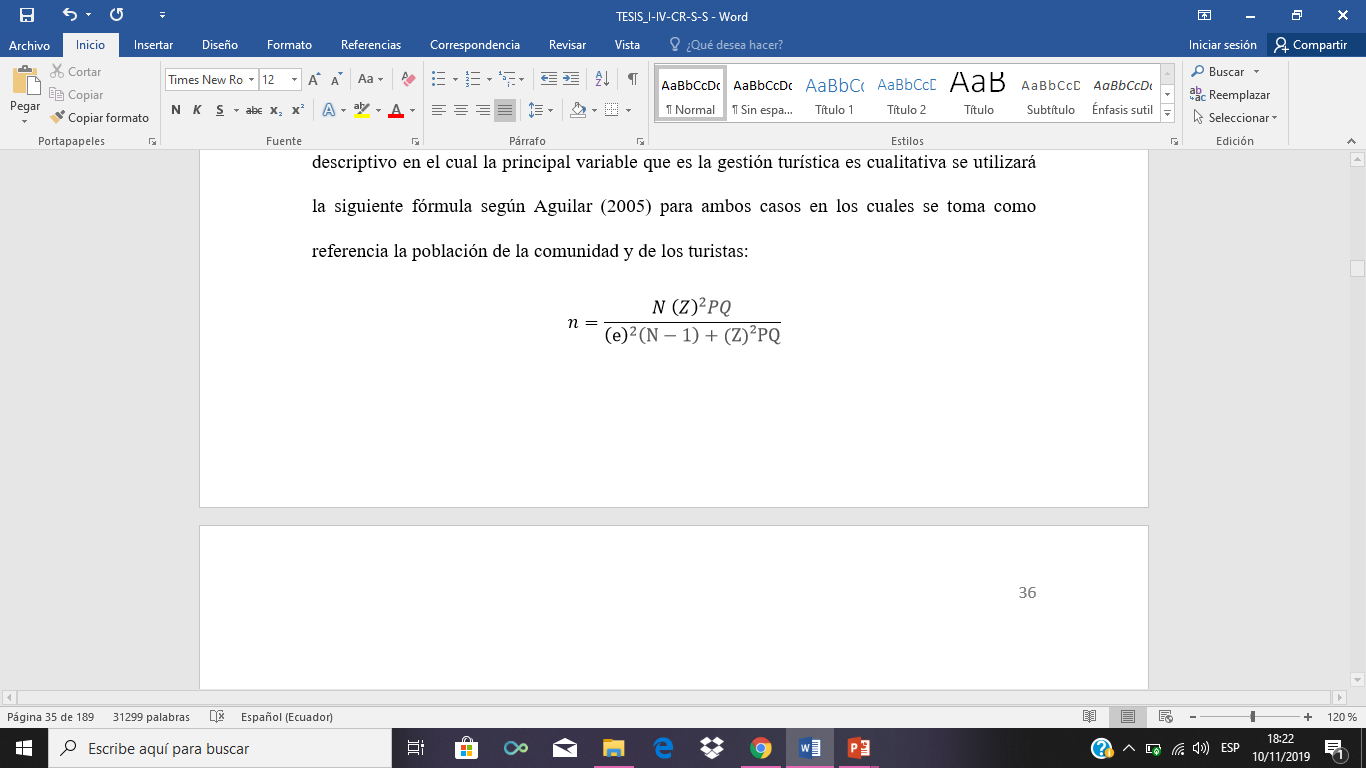 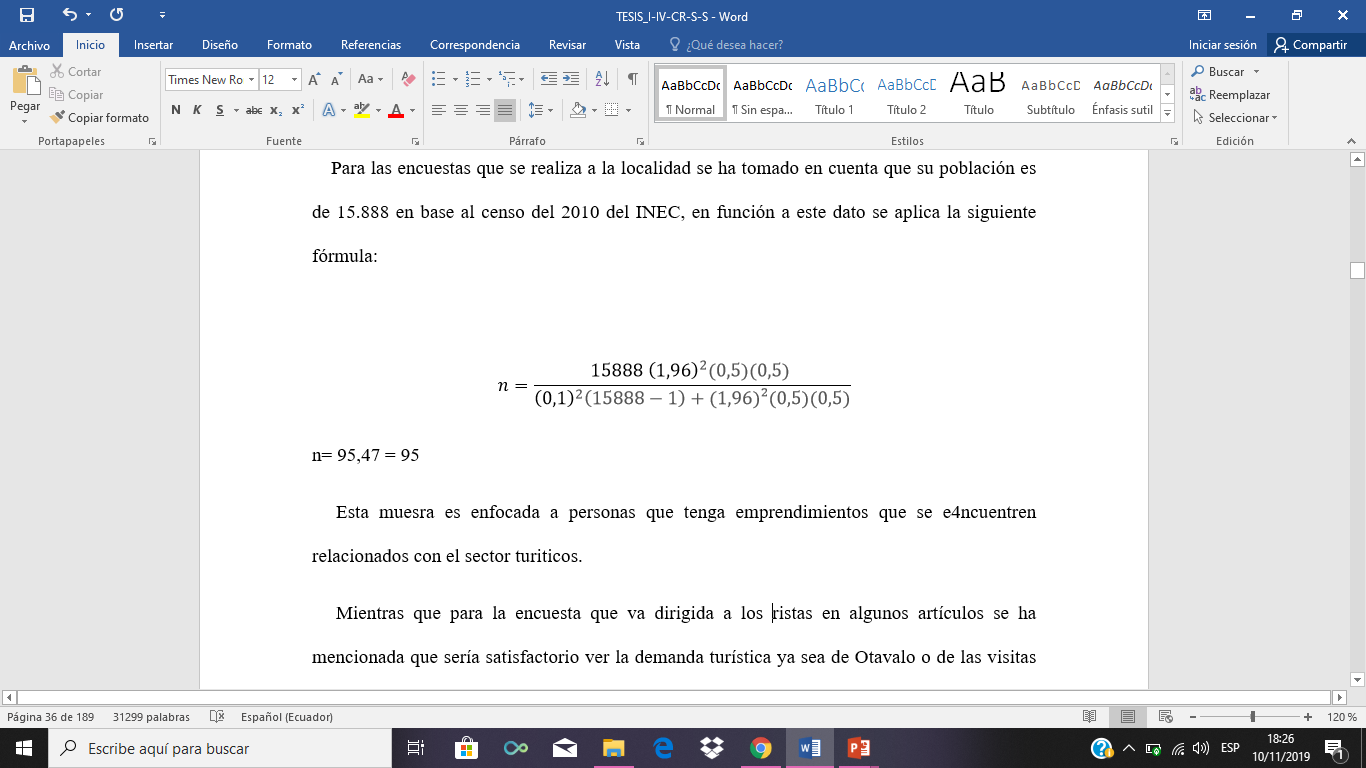 n=95
Donde:

n: es el tamaño de la muestra
N: Tamaño de la población
Z: factor de confiabilidad. 
Es 1,96 cuando es un 95% de confianza y es 2,57 cuando establece un 99% de confianza
P: 0,5
Q: 1-P= 0,5
e: es el margen de error permisible. Establecido por el investigador
Muestra para definir perfil de turista
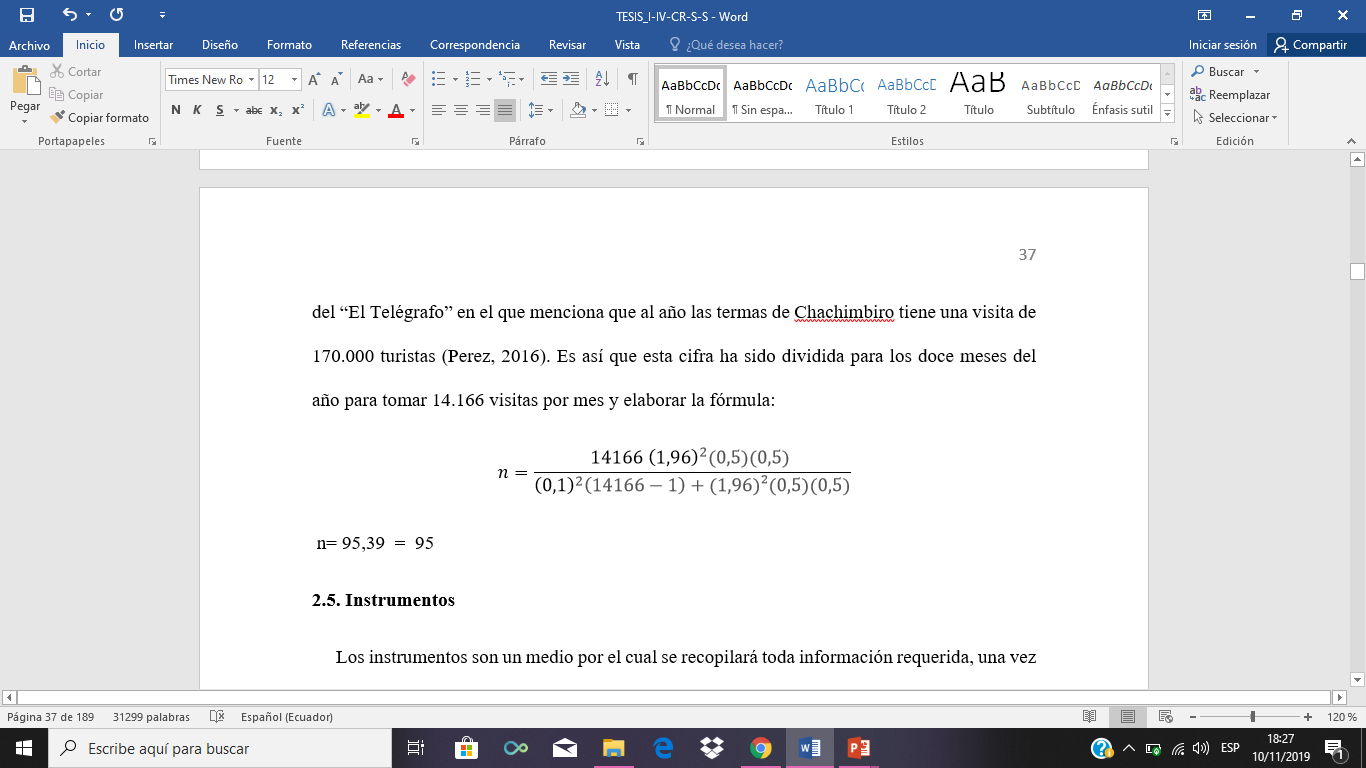 n=95
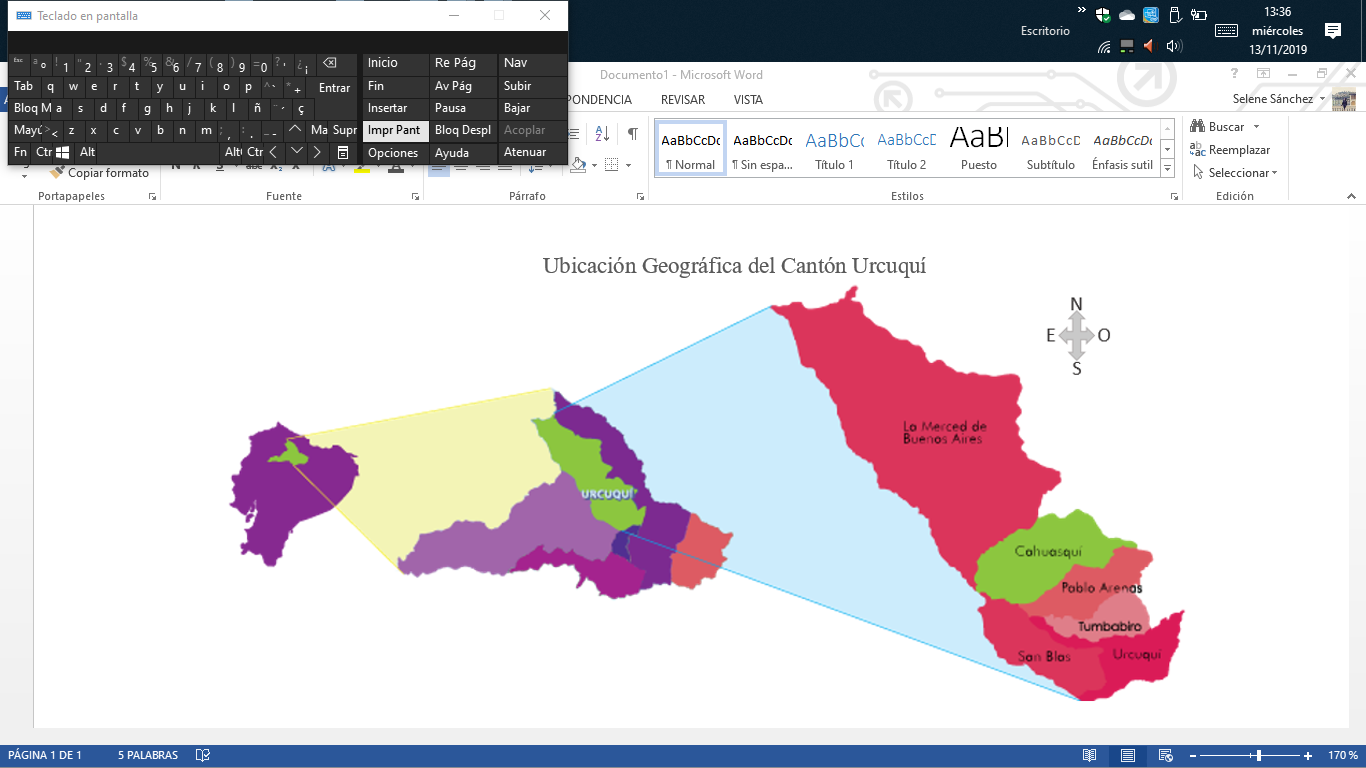 DIAGNÓSTICO
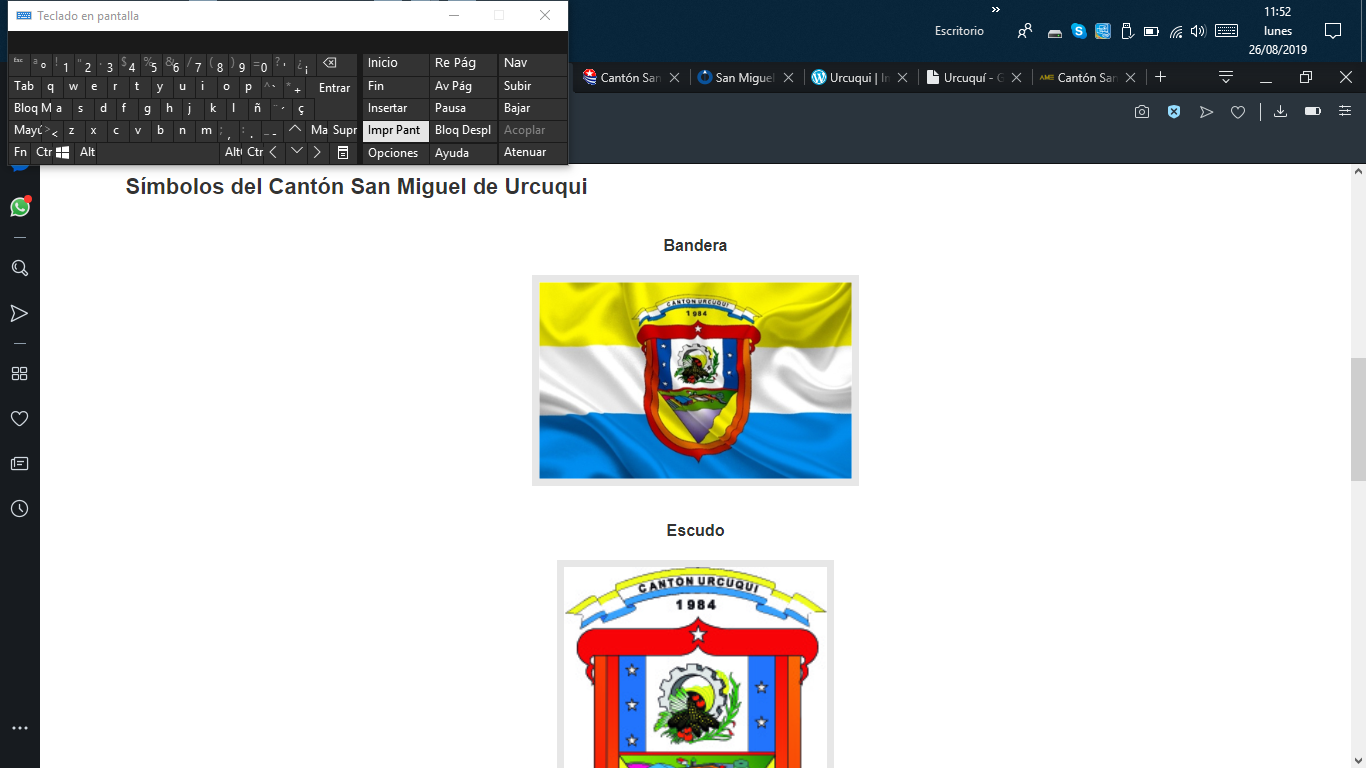 URCU=Cerro CIQUE=Asiento
21 de junio de 1941
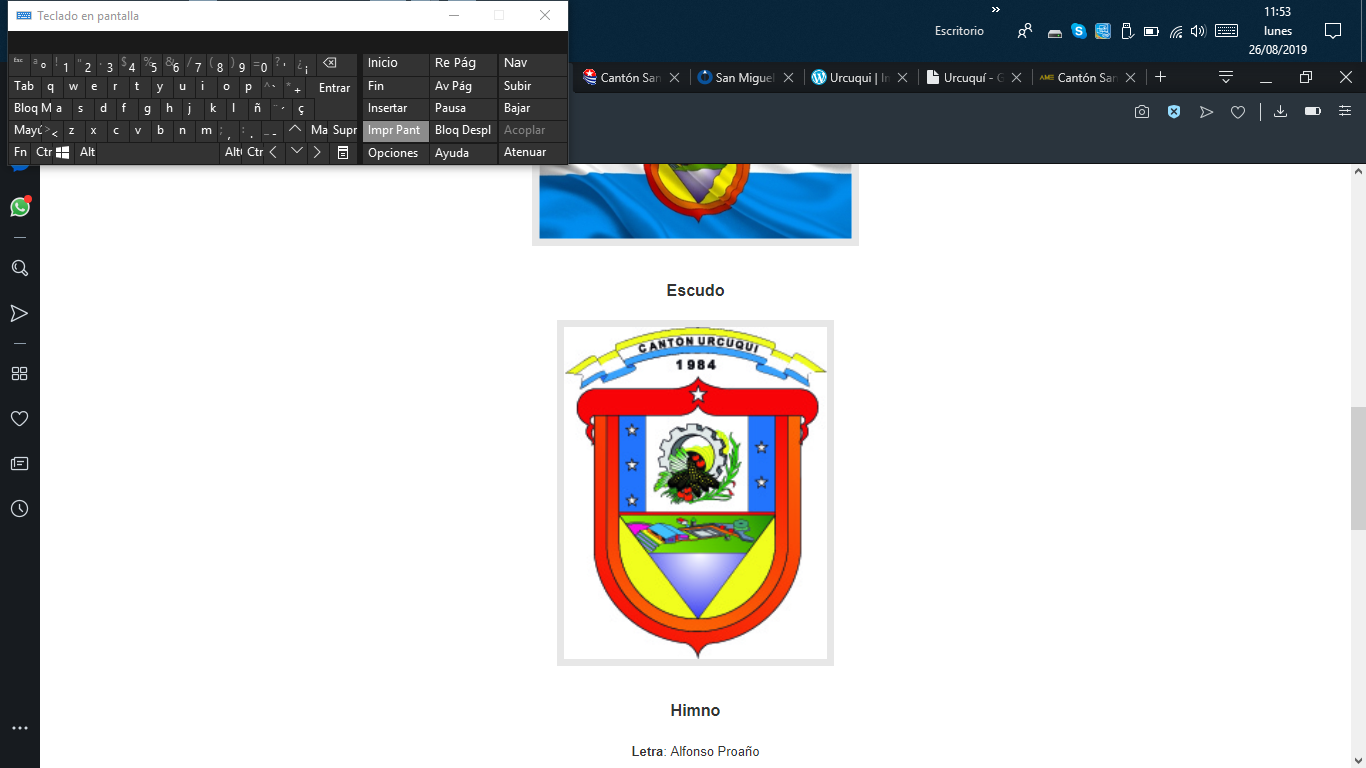 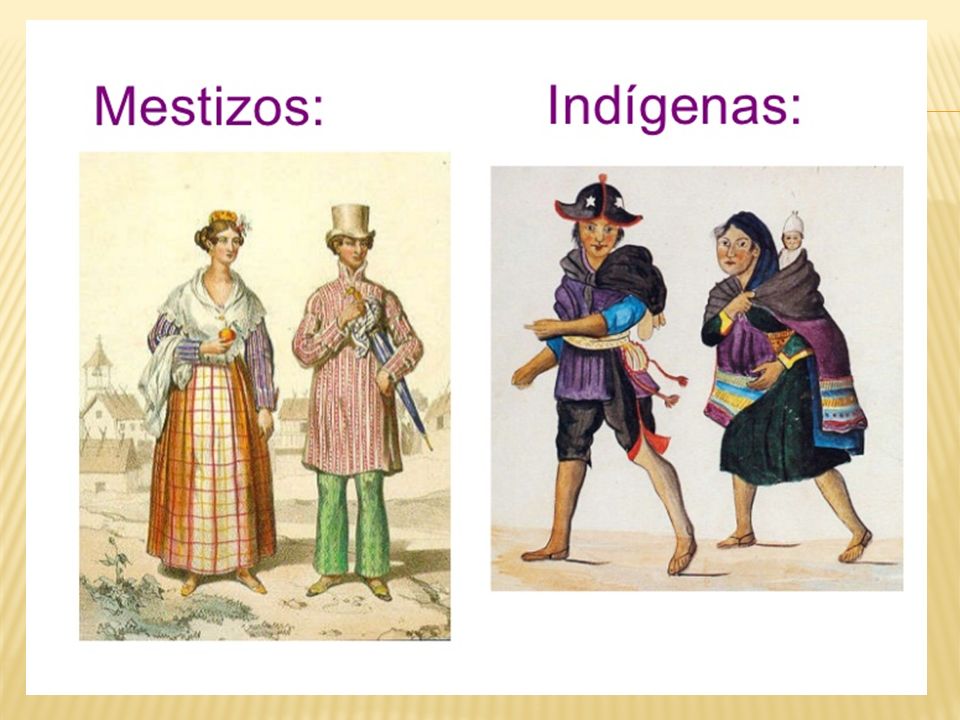 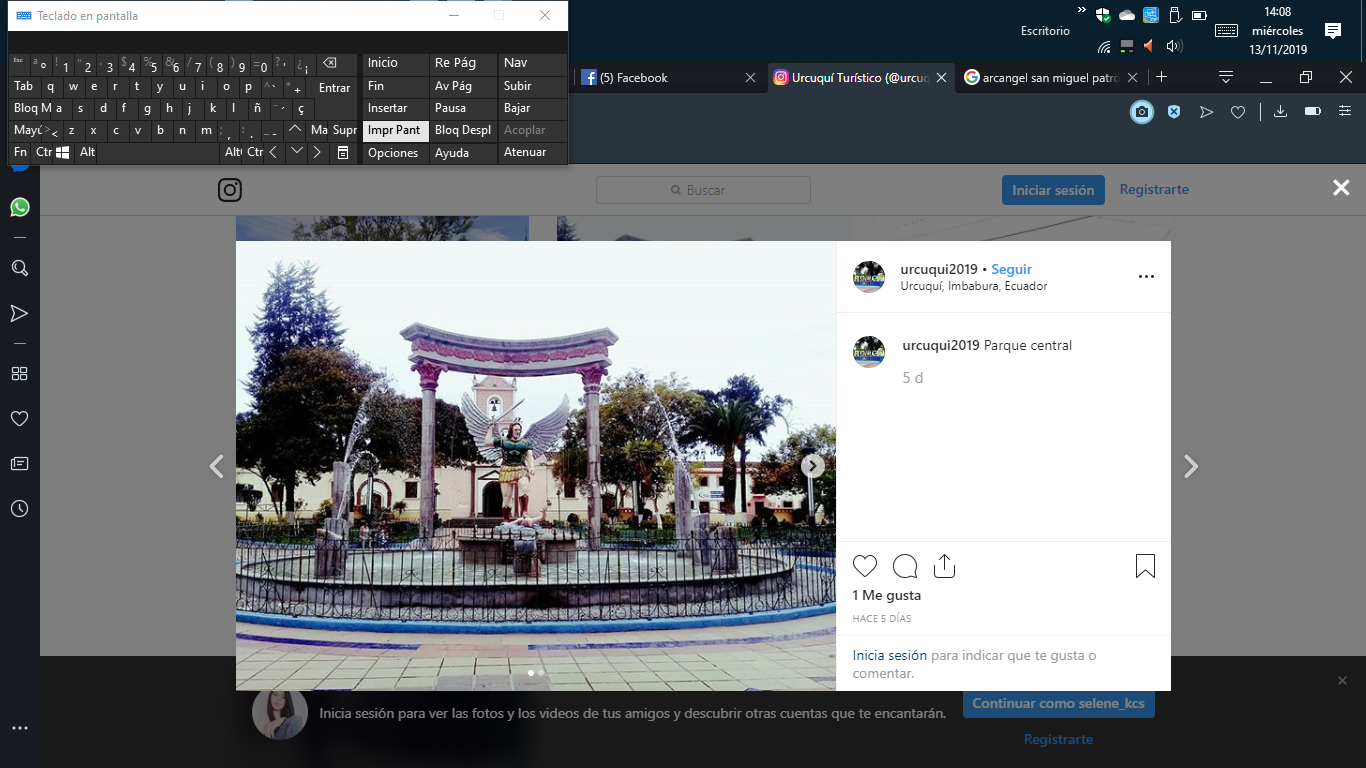 757 km2
Seis parroquias
Análisis Socio-económico
Organización política
Organización pública- privada
Organización social
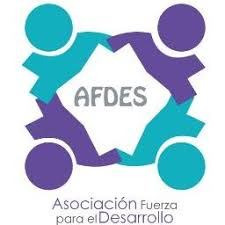 Centro INNOPOLIS
GADMU
Instituciones
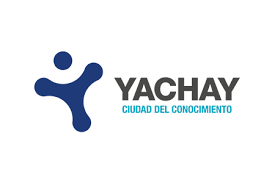 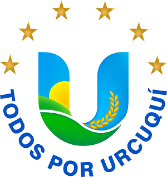 Unidades económicas
SENPLADES
Asociaciones
MIPRO
YACHAY EP
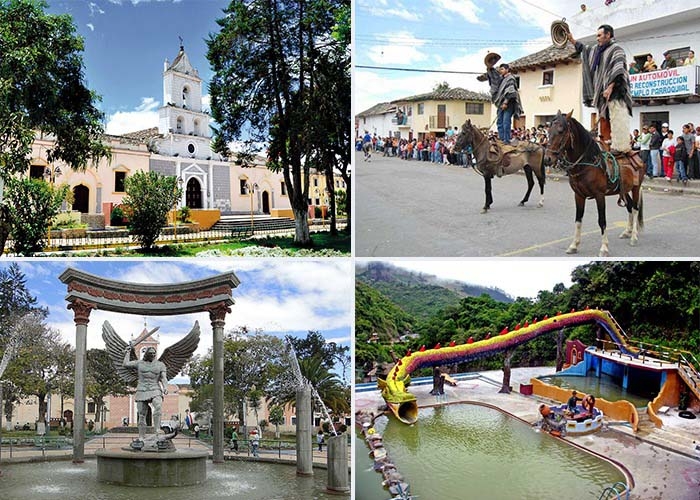 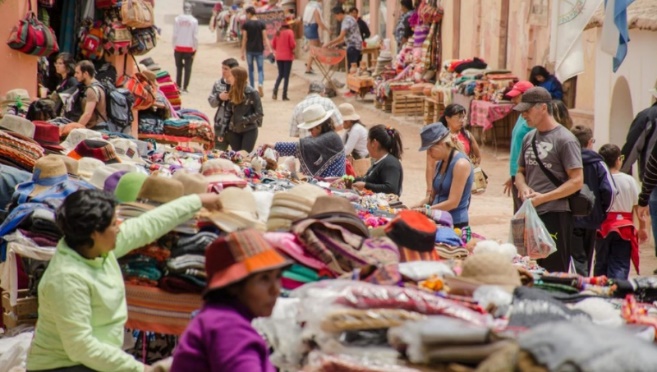 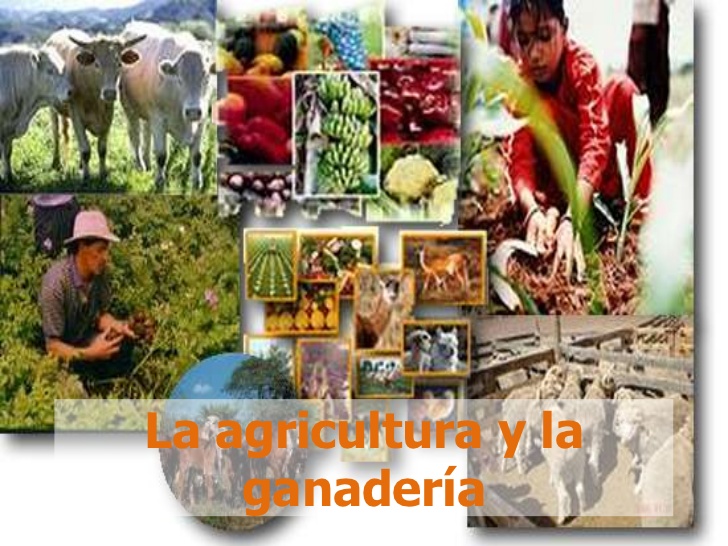 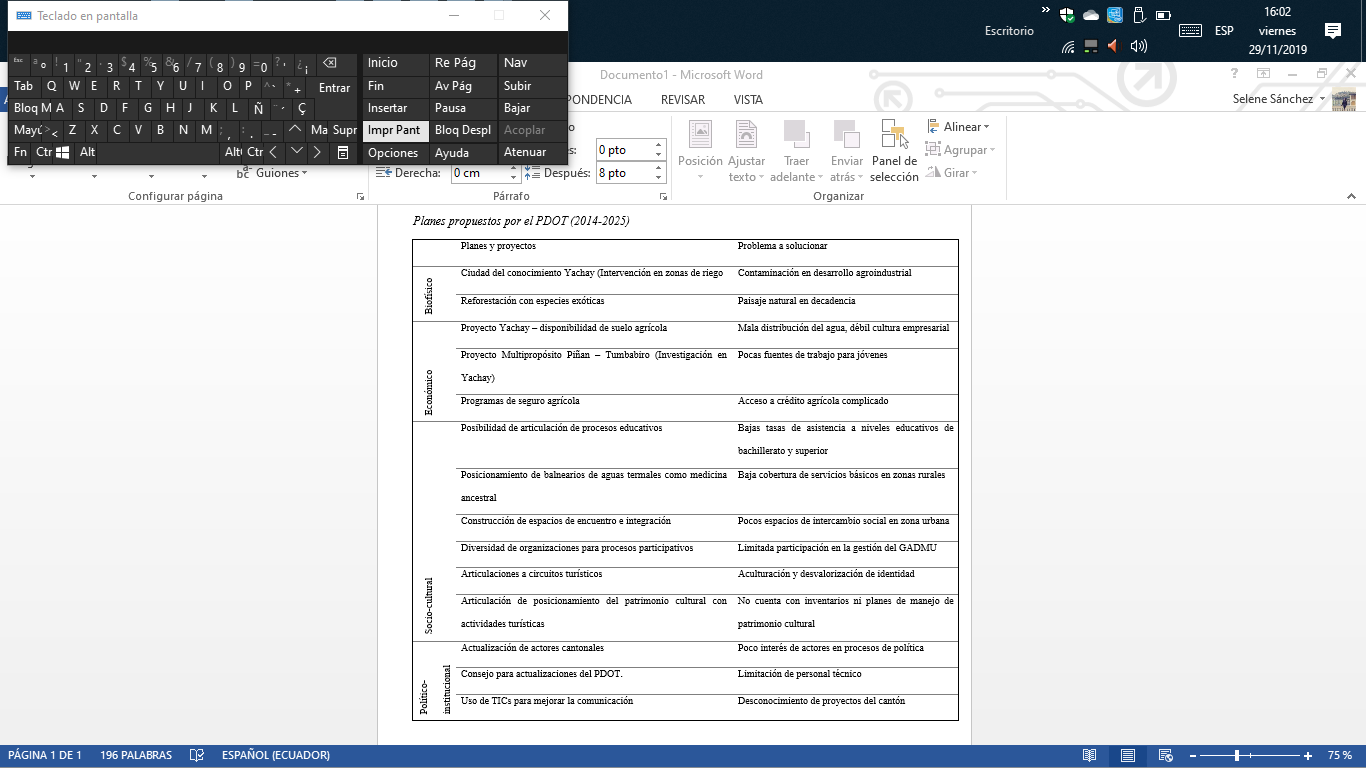 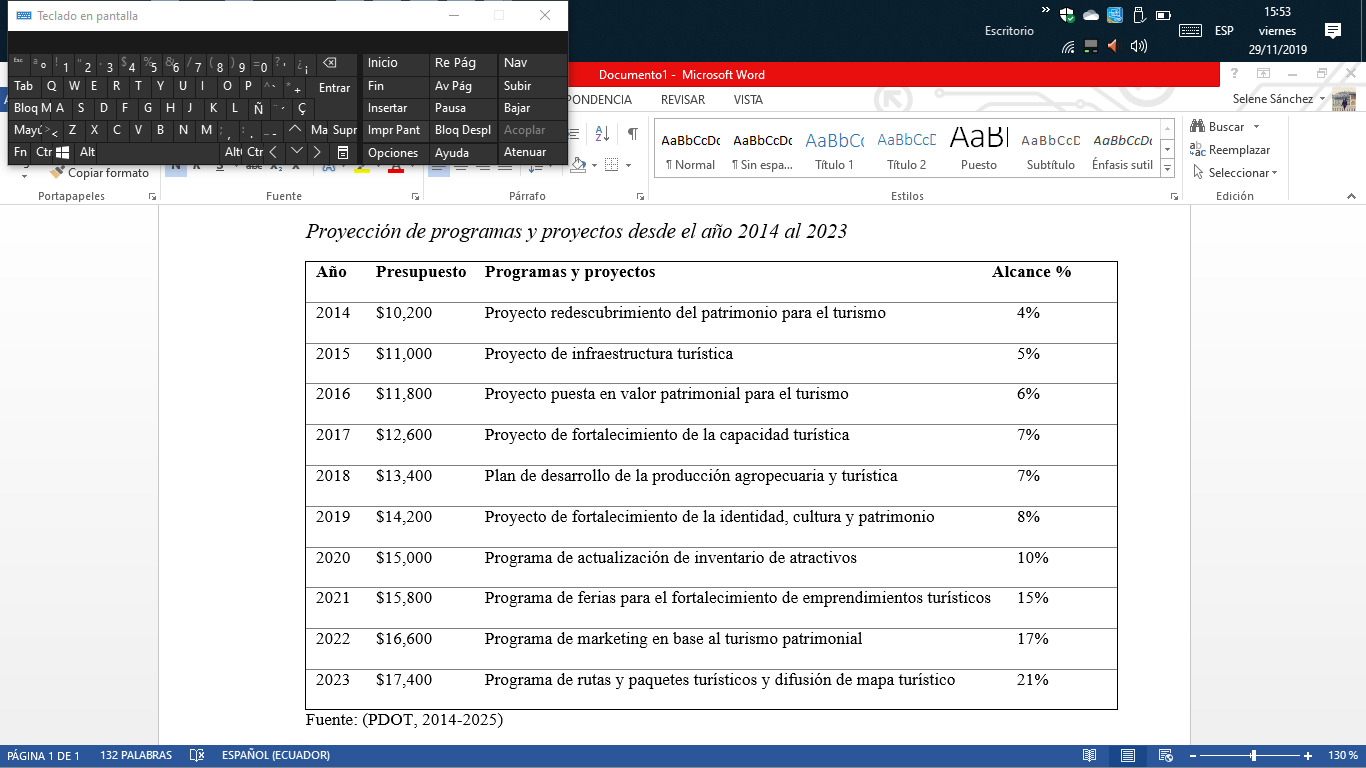 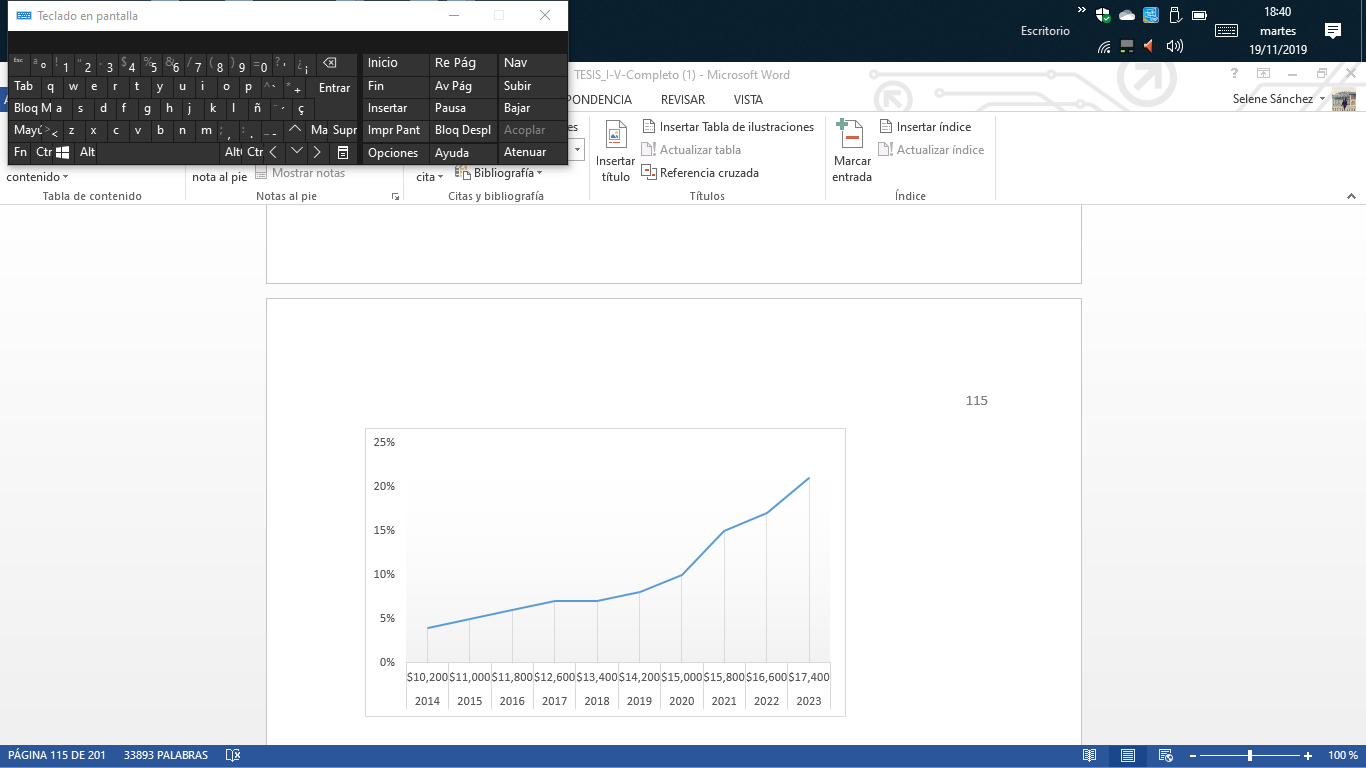 Planta Turística
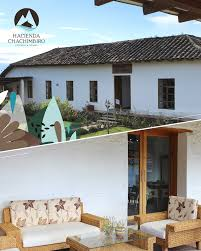 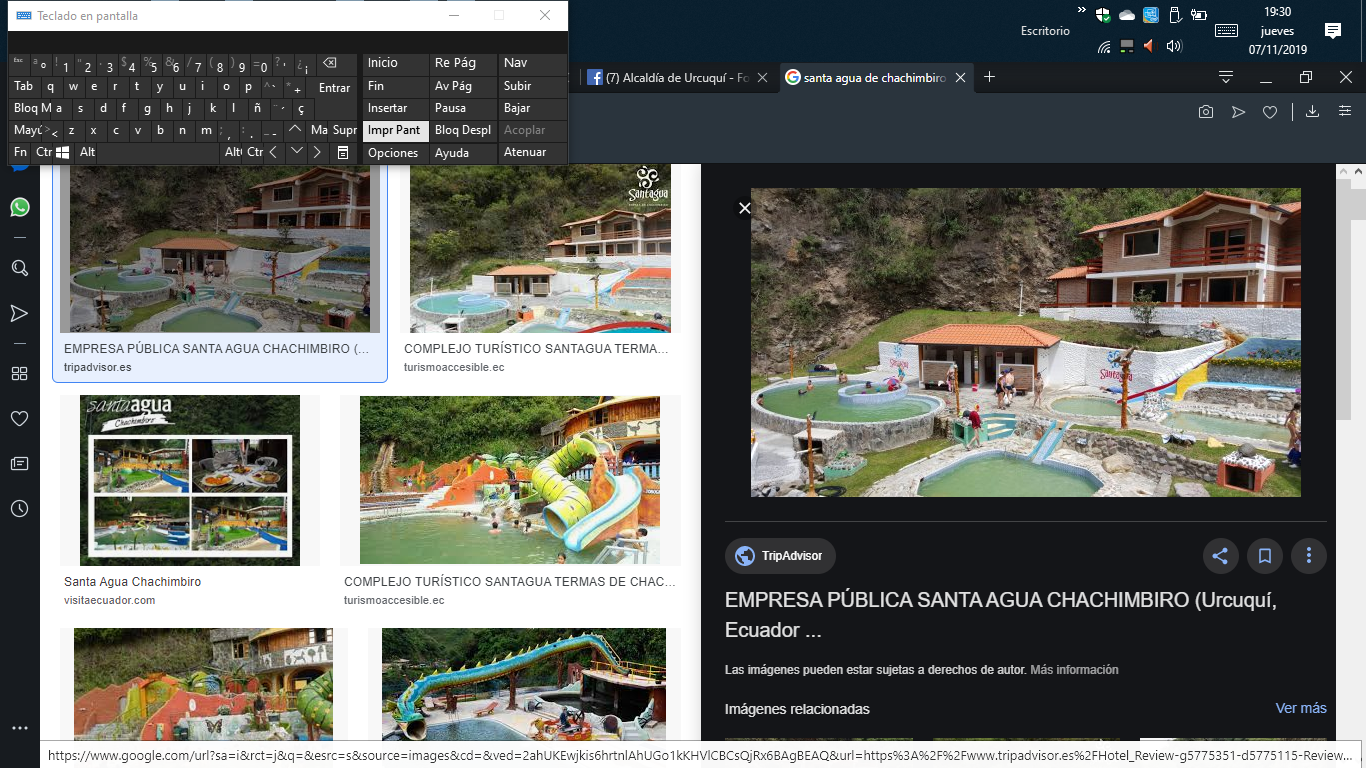 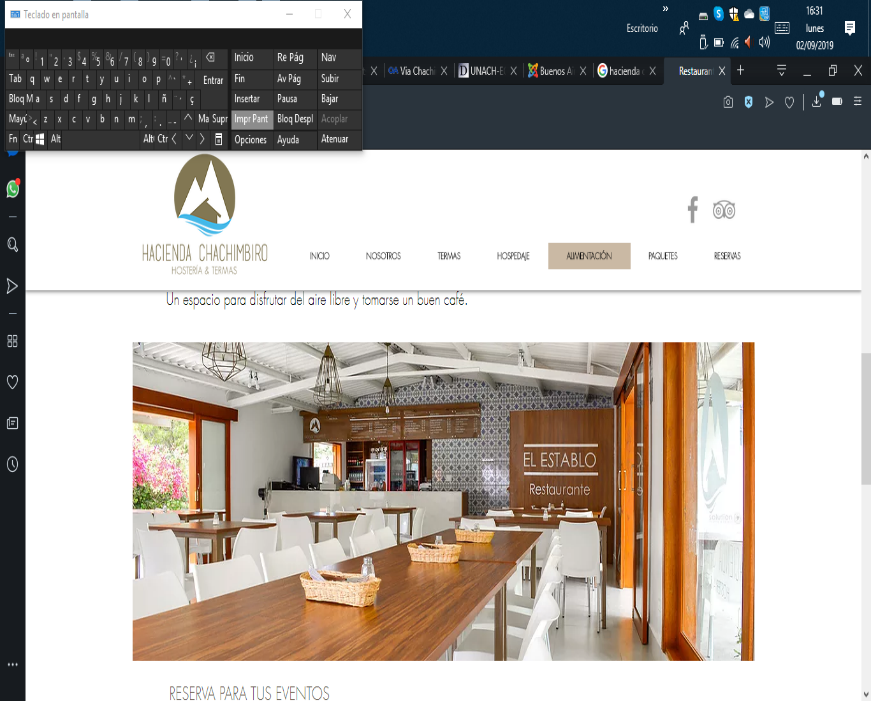 Complejo turístico Chachimbiro
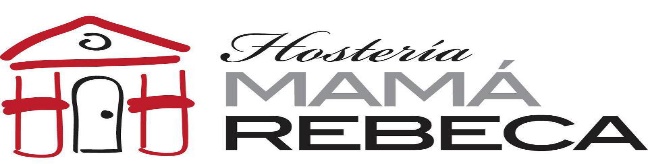 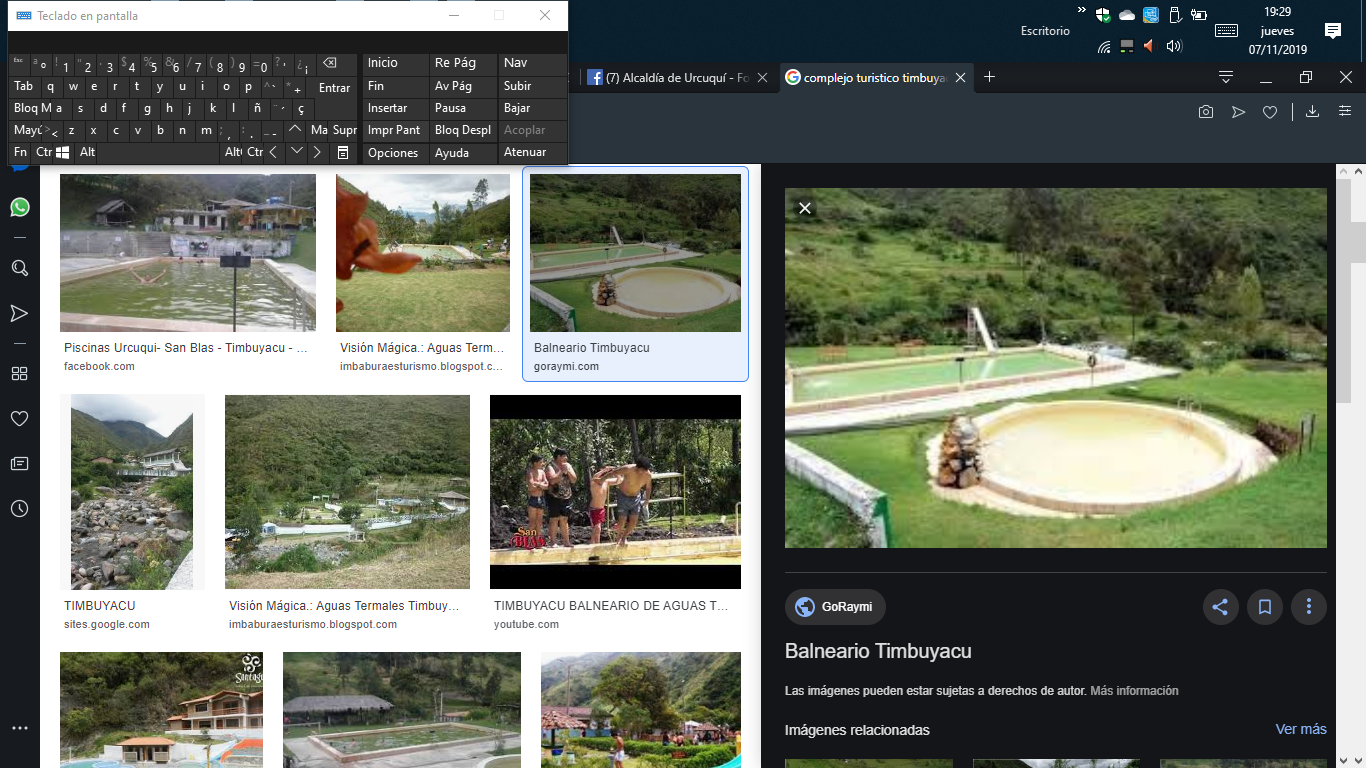 Complejo turístico Timbuyacu
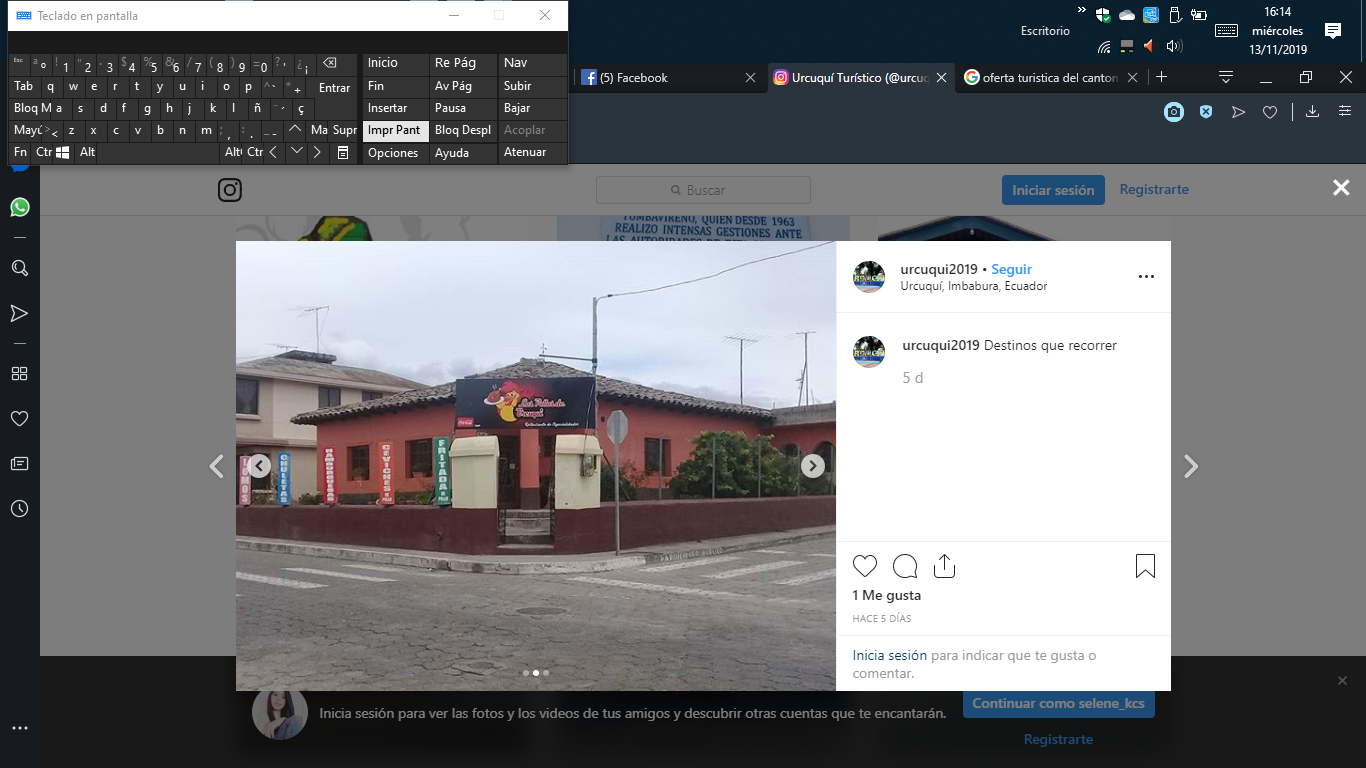 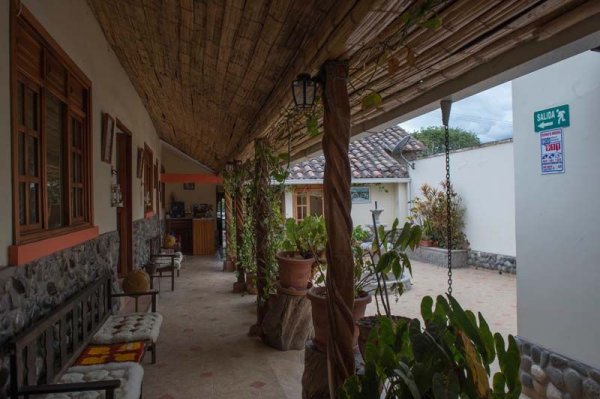 Servicios básicos
Seguridad
Infraestructura
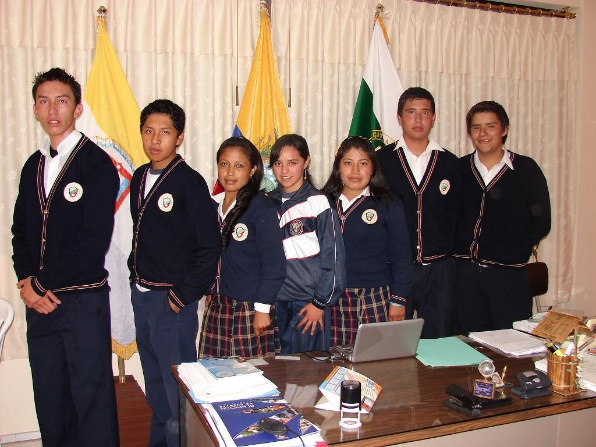 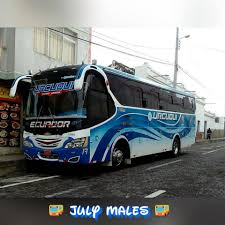 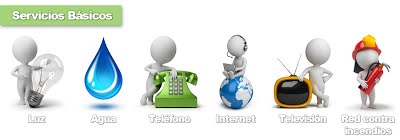 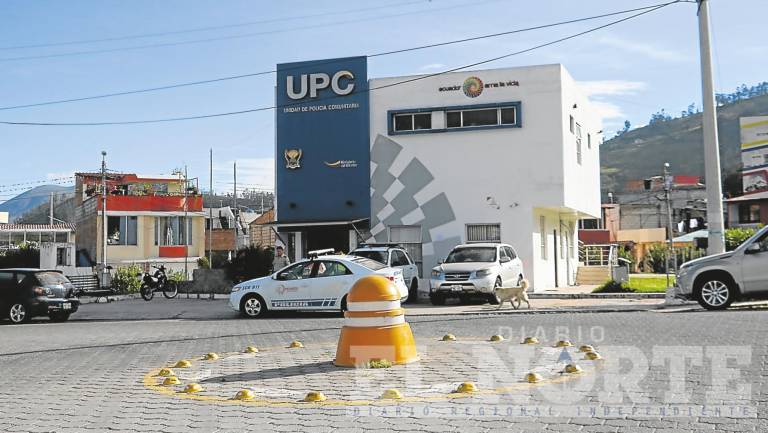 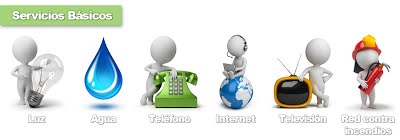 Atractivos turísticos
Manifestaciones culturales
Resultados - localidad
Percepción de la localidad por la gestión realizada por el GAD
Interés de la localidad en invertir en un emprendimiento turístico
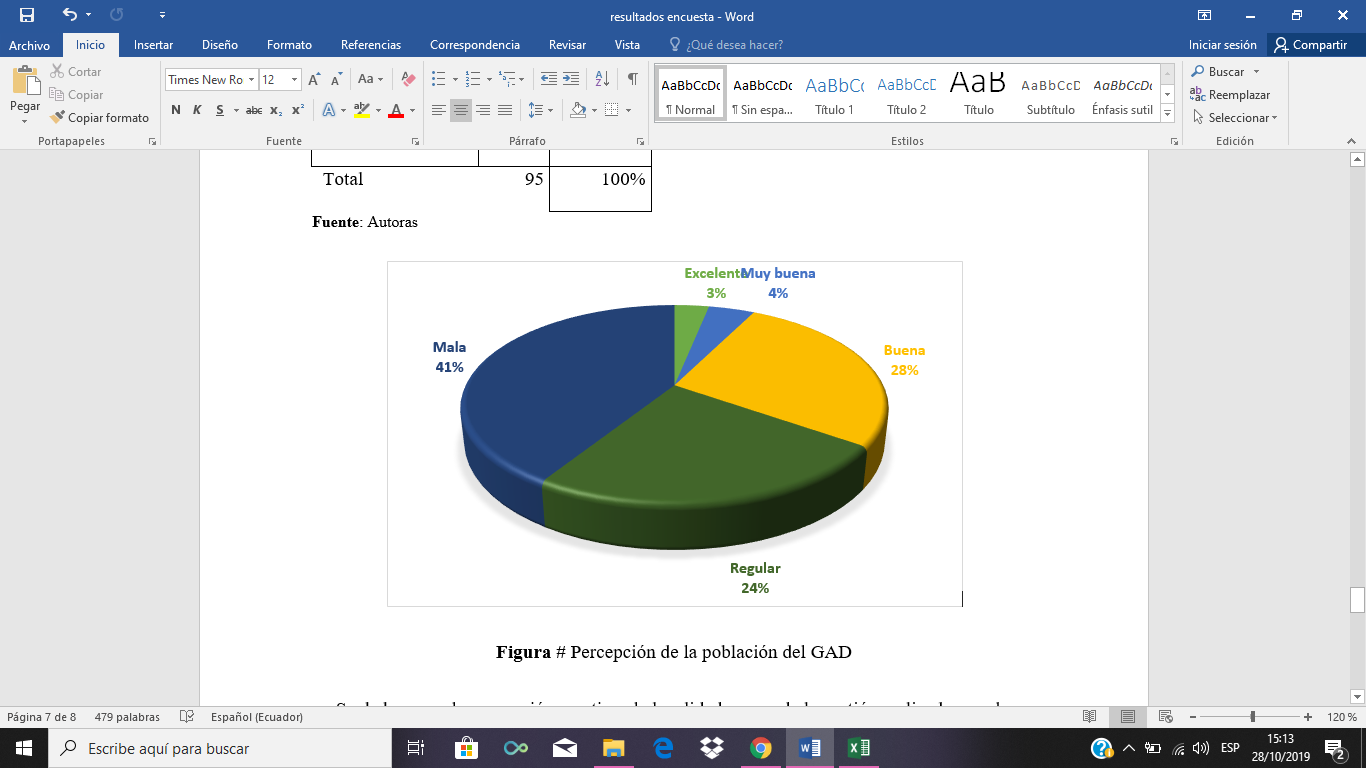 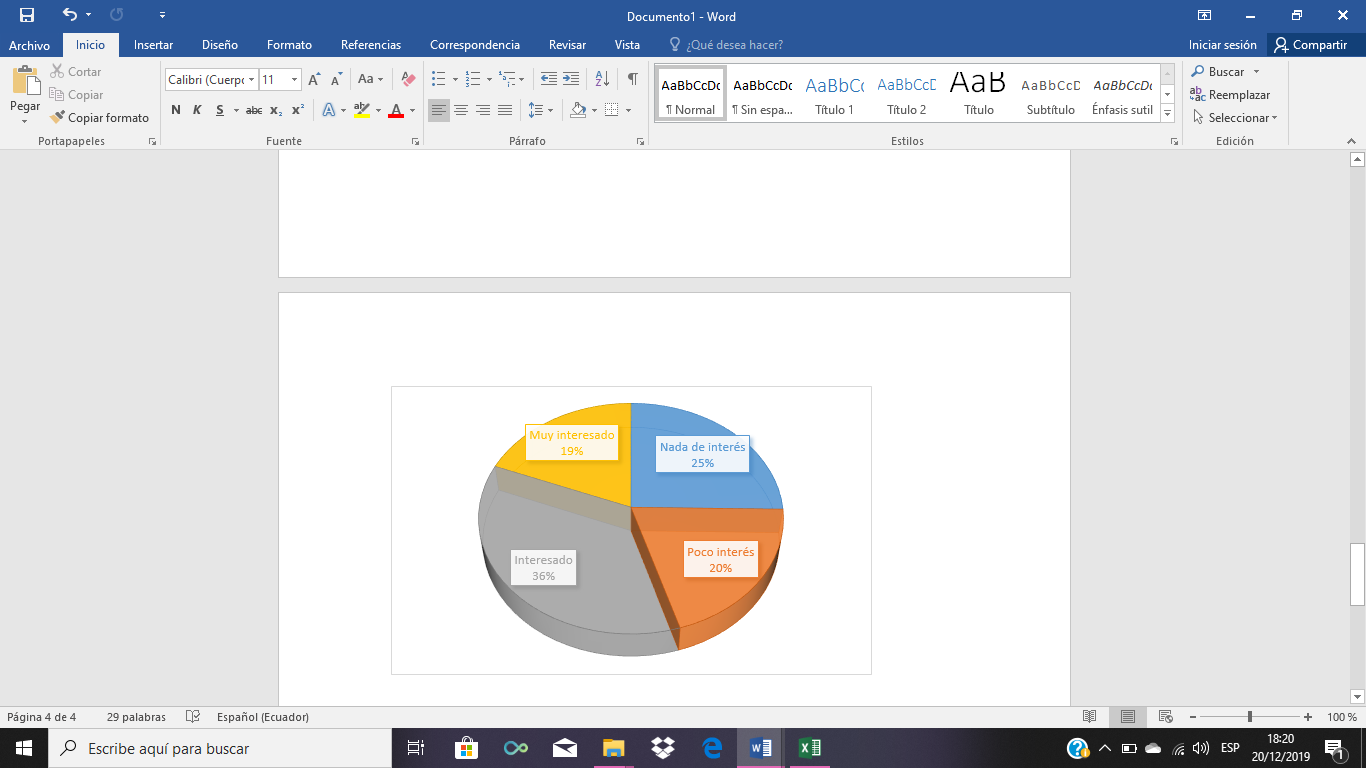 Ha recibido capacitaciones acerca de temas turísticos
Conoce la localidad la diversidad de atractivos que posee el cantón
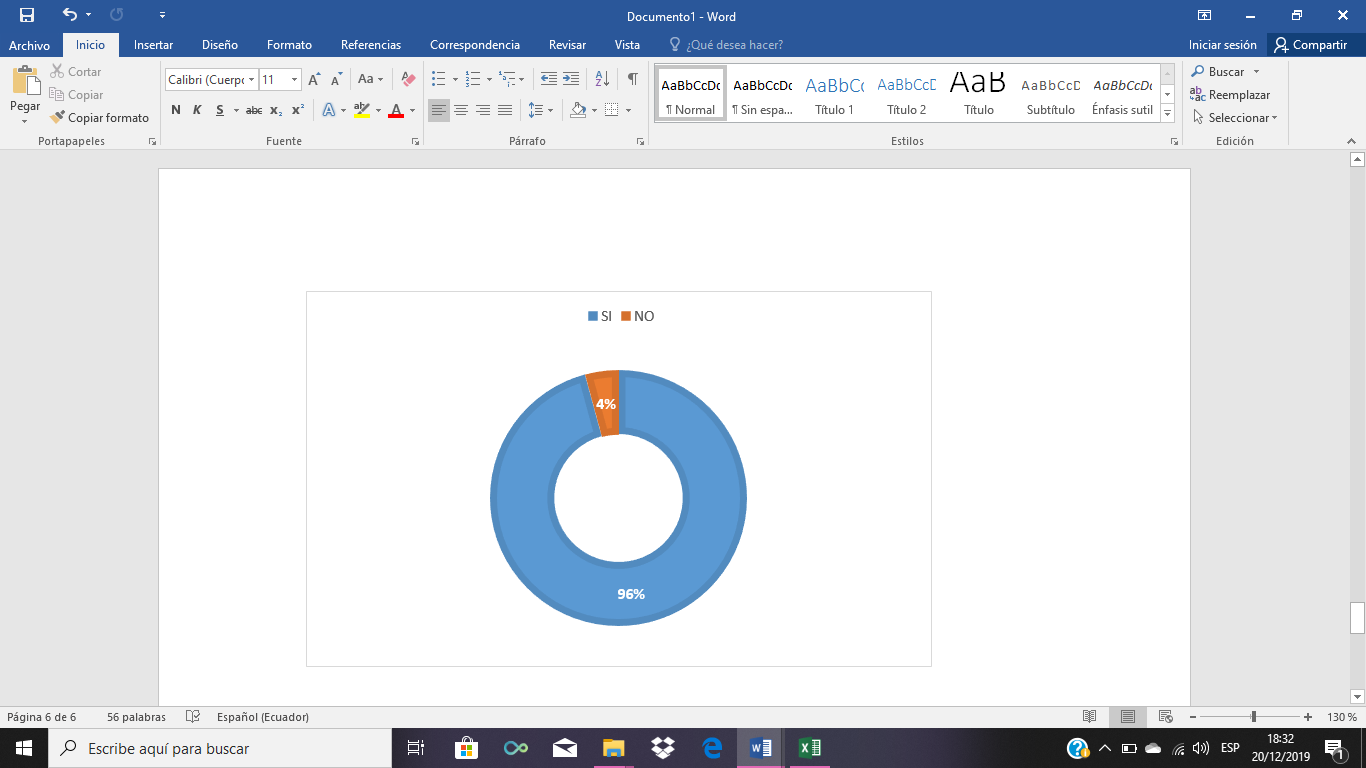 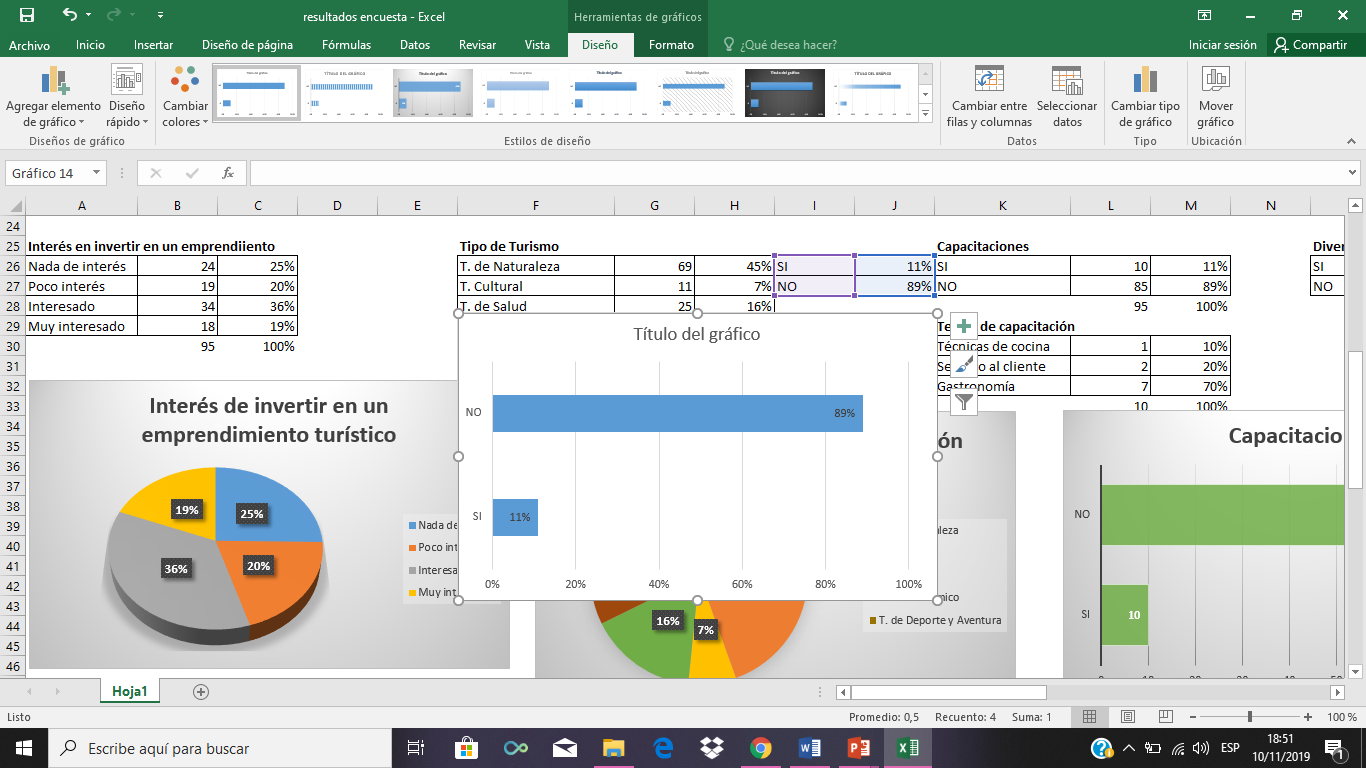 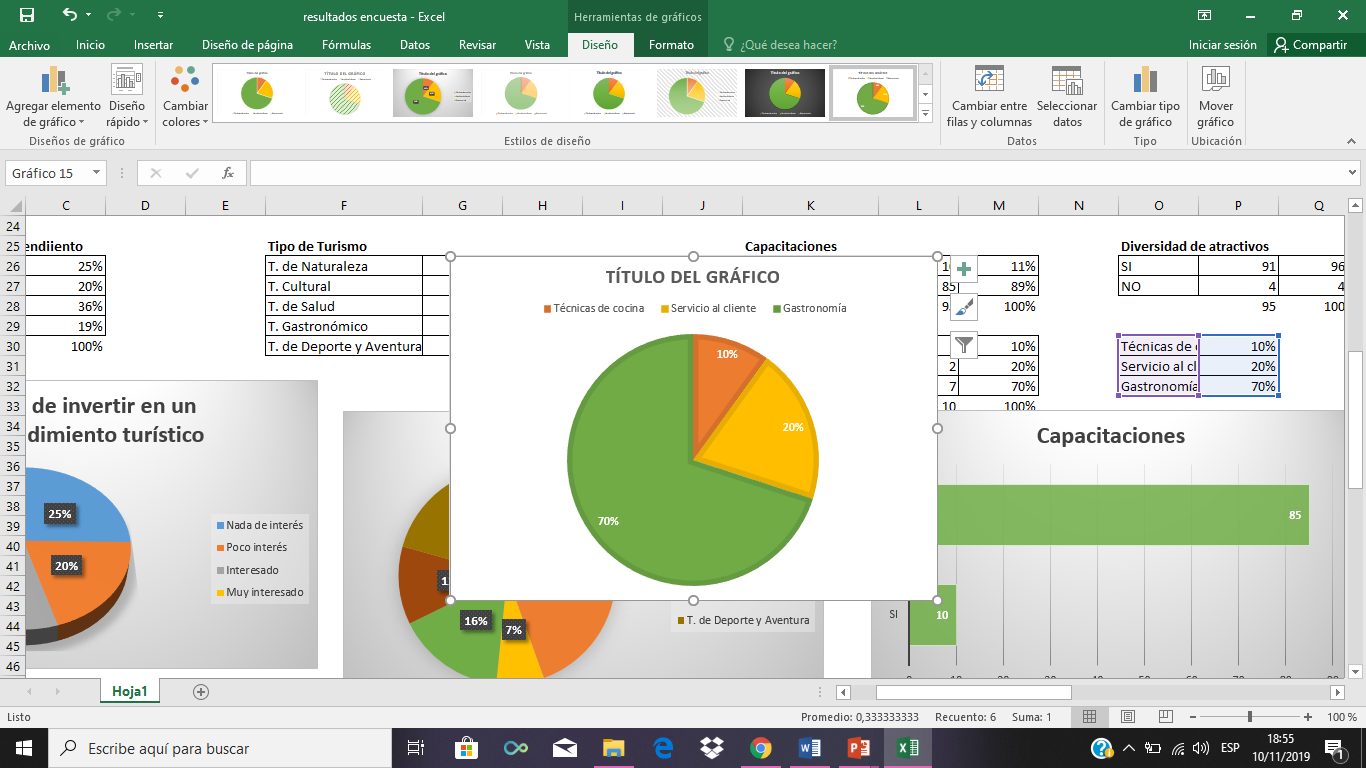 Número de atractivos
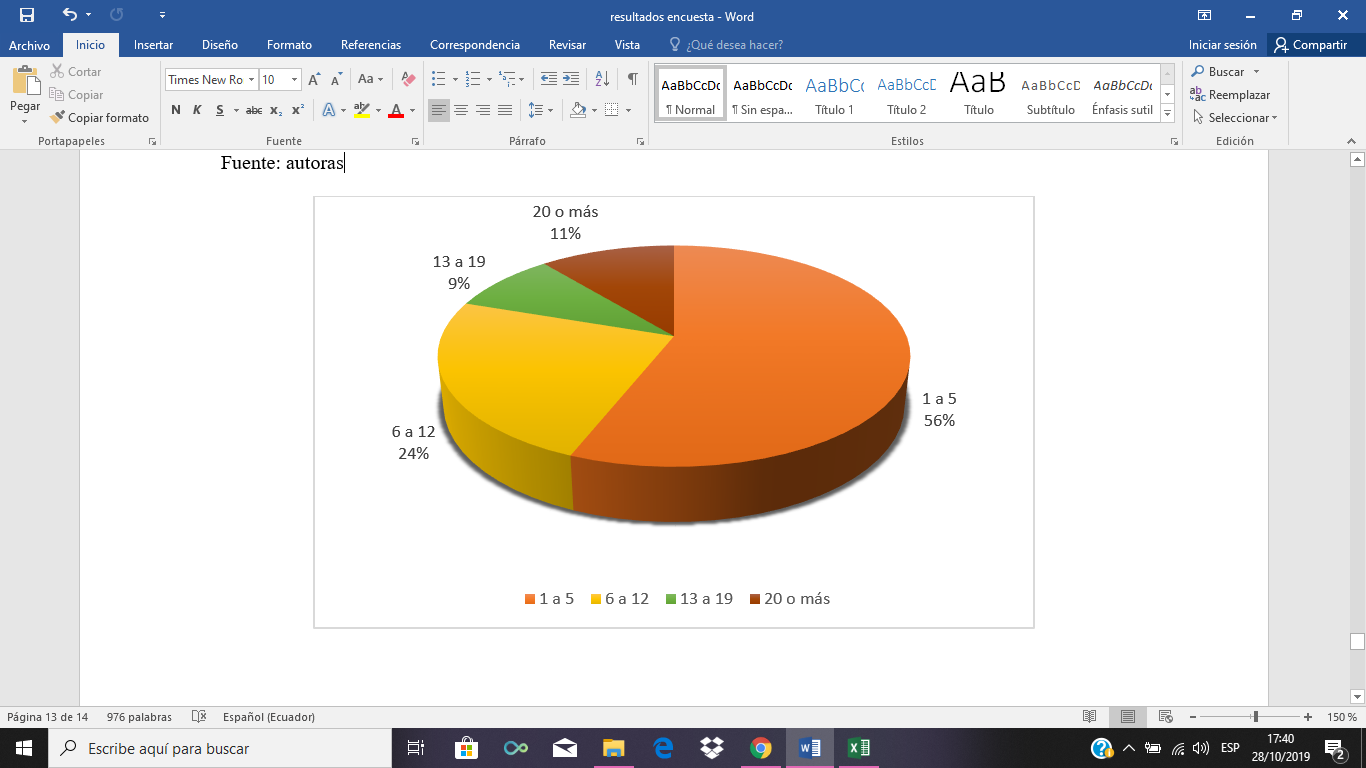 Temas de capacitación
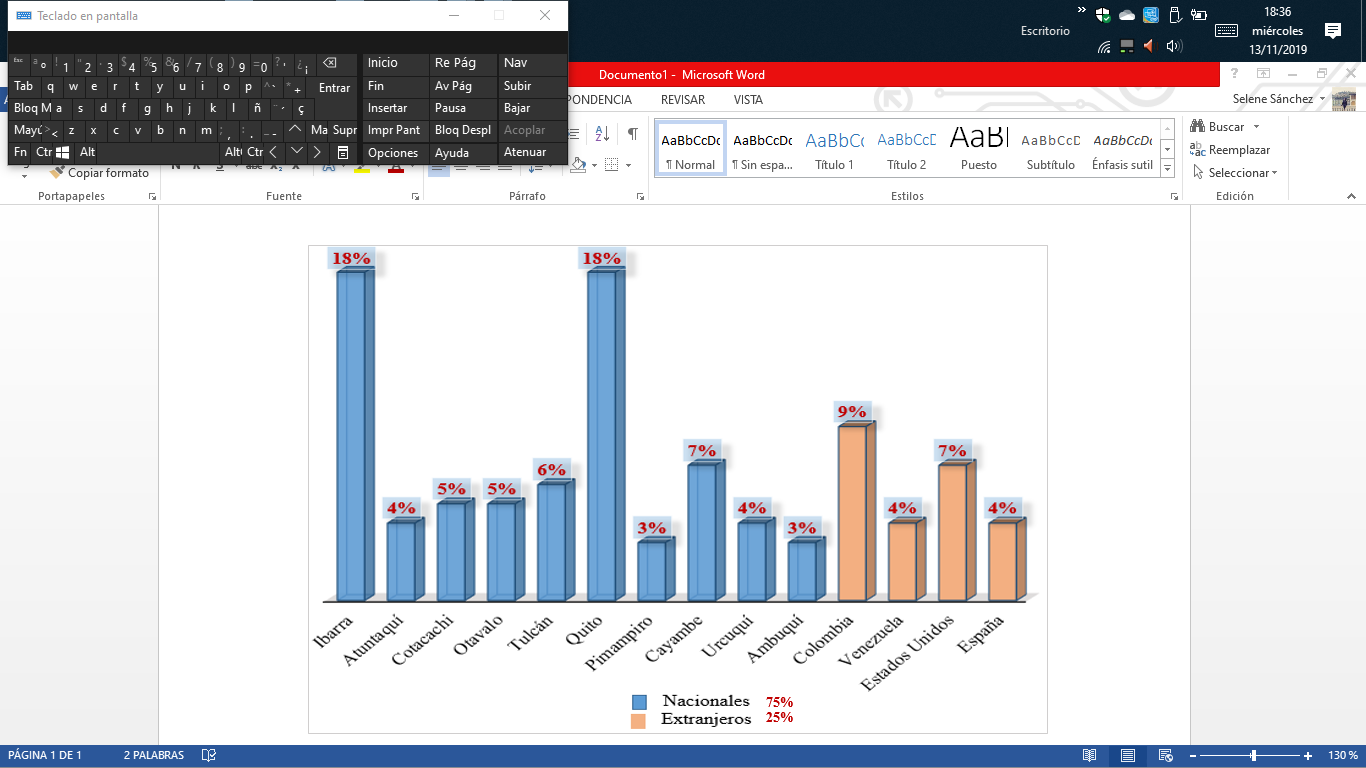 Lugar de Procedencia
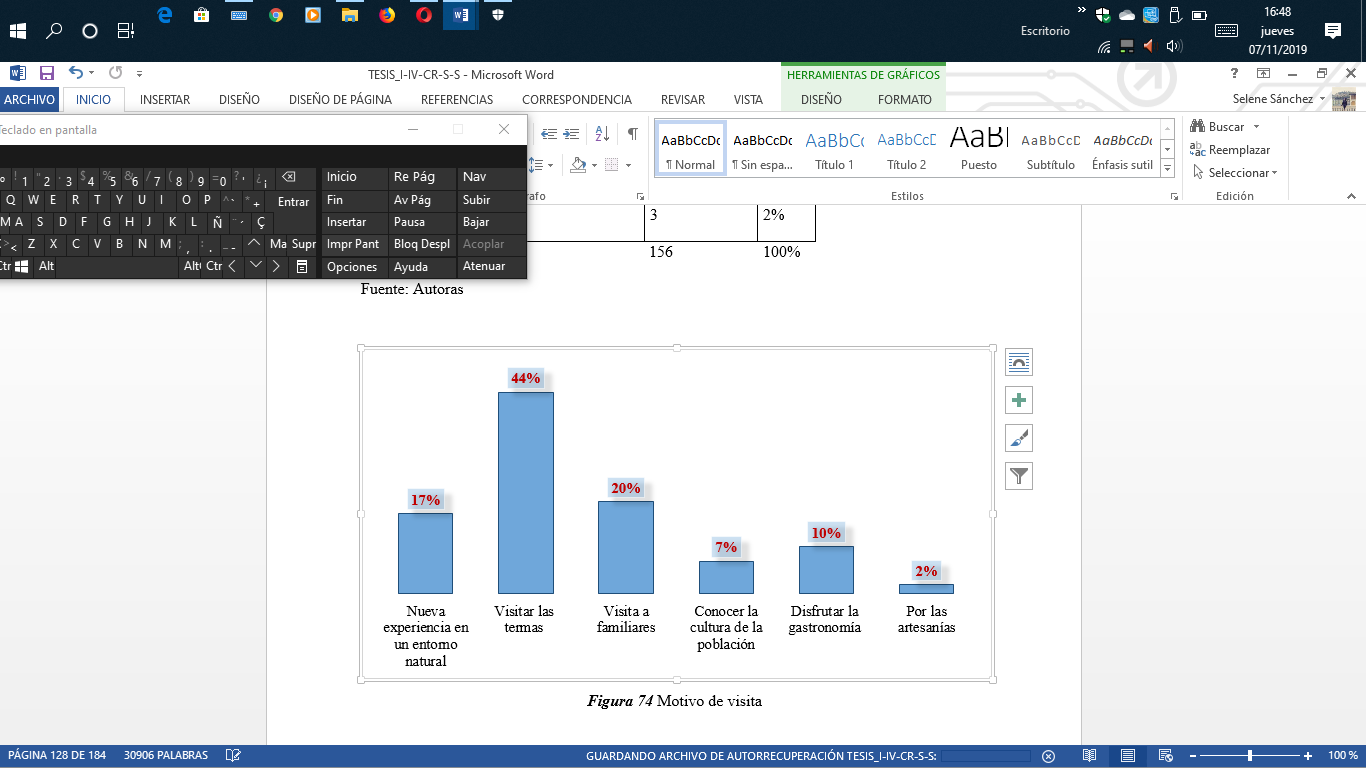 Motivo de la visita
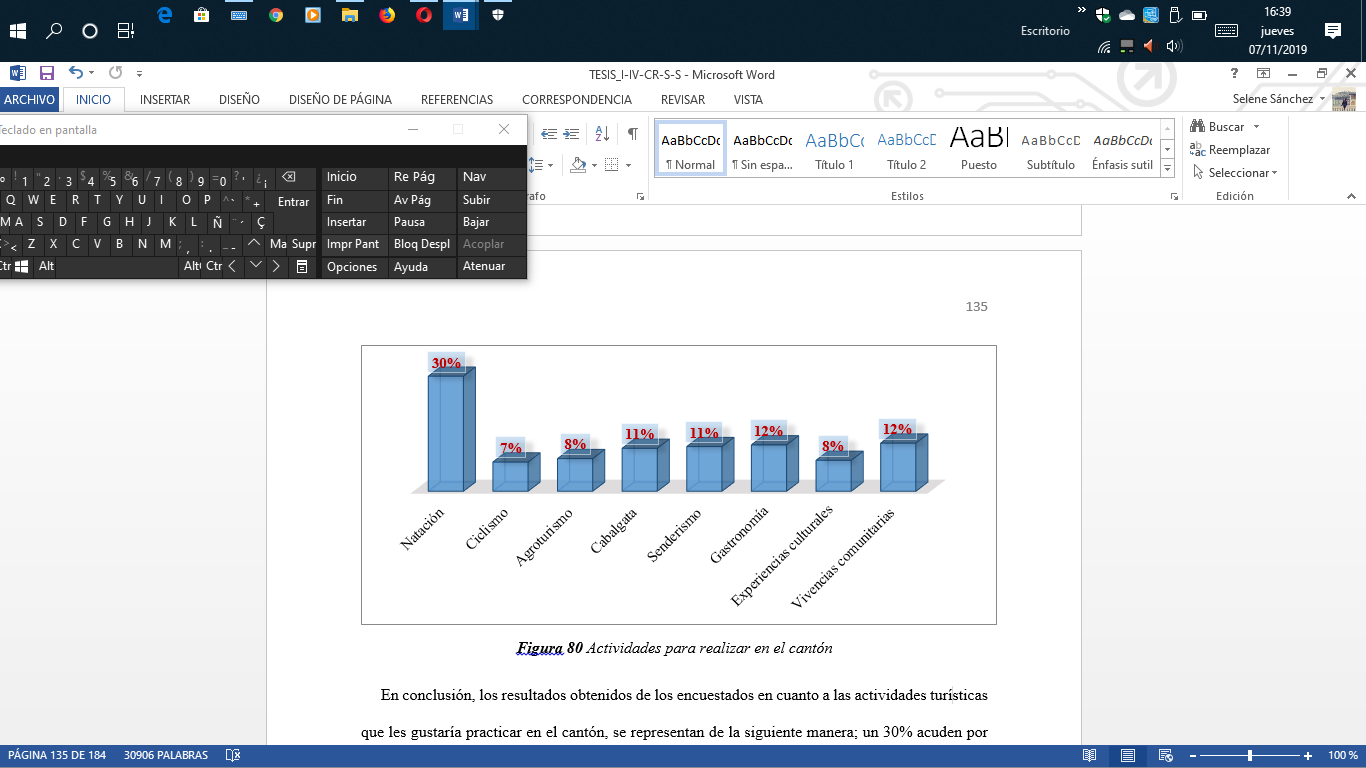 Actividades para realizar
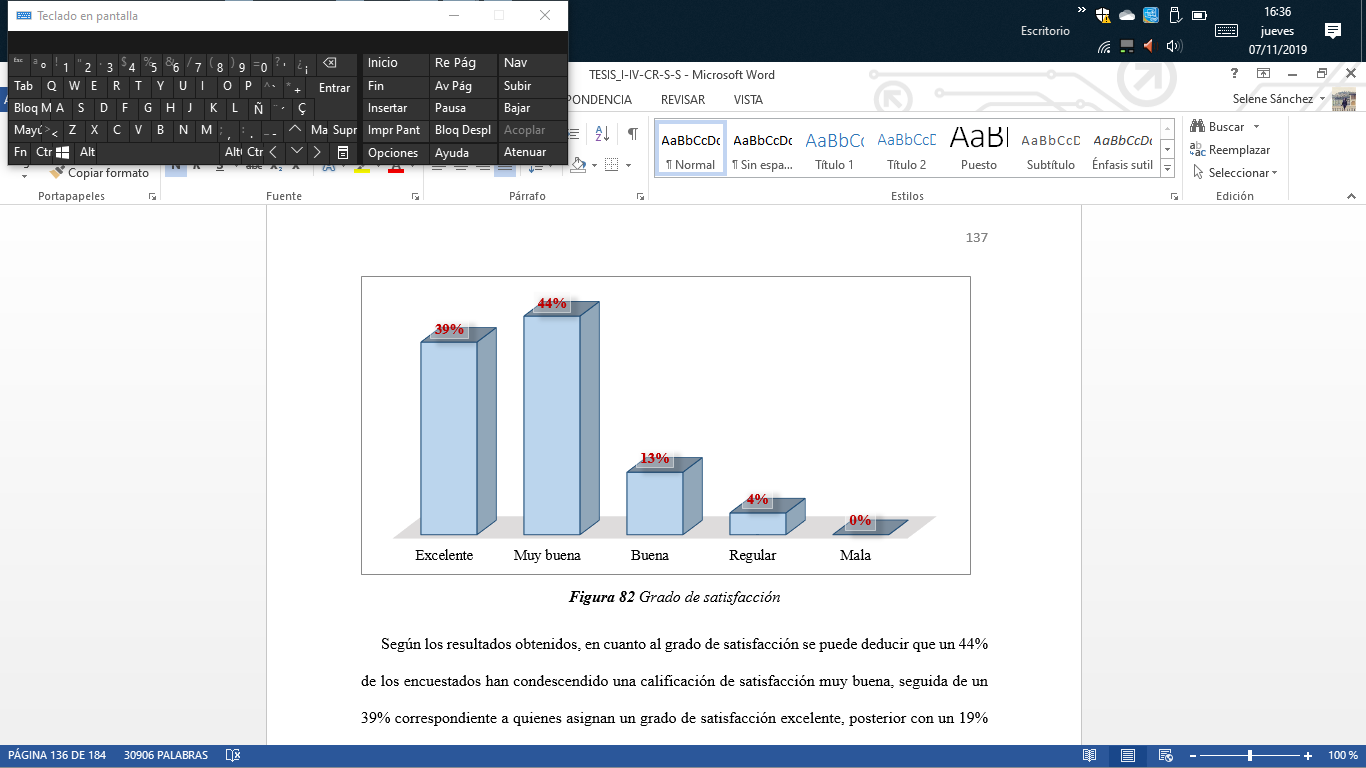 Nivel de satisfacción
turista
Entrevista
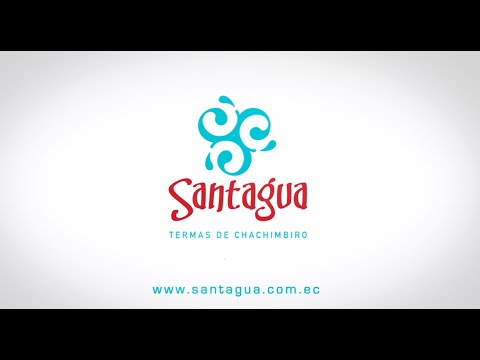 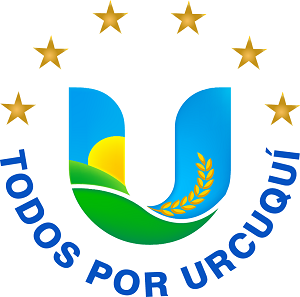 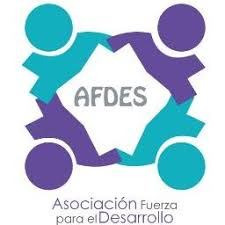 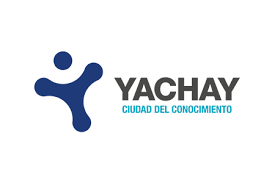 Análisis FODA
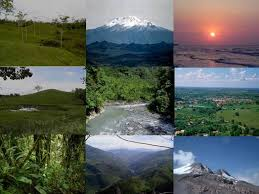 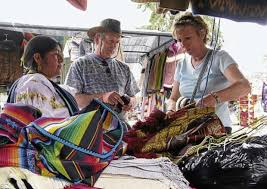 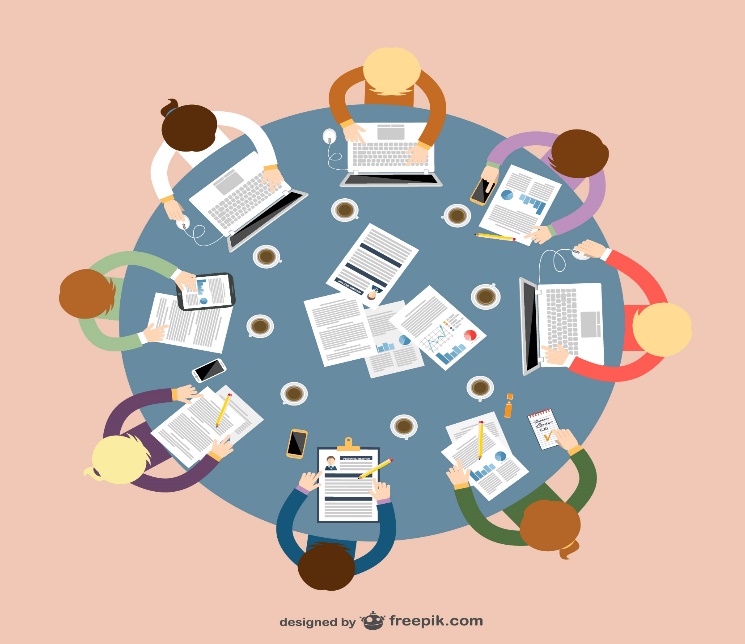 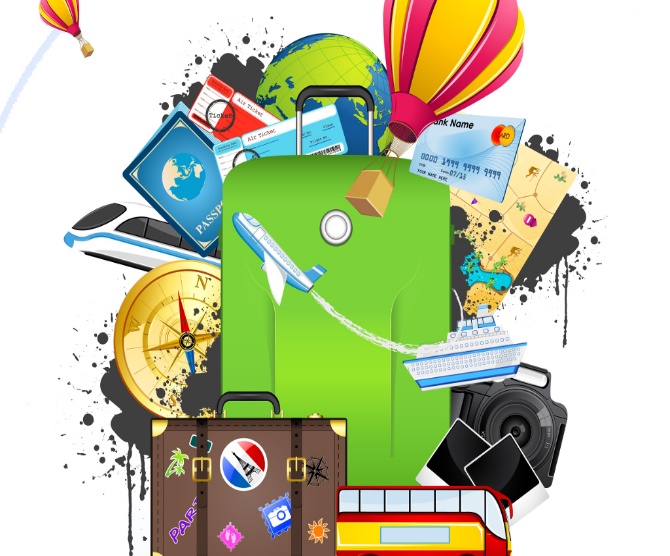 PROPUESTA
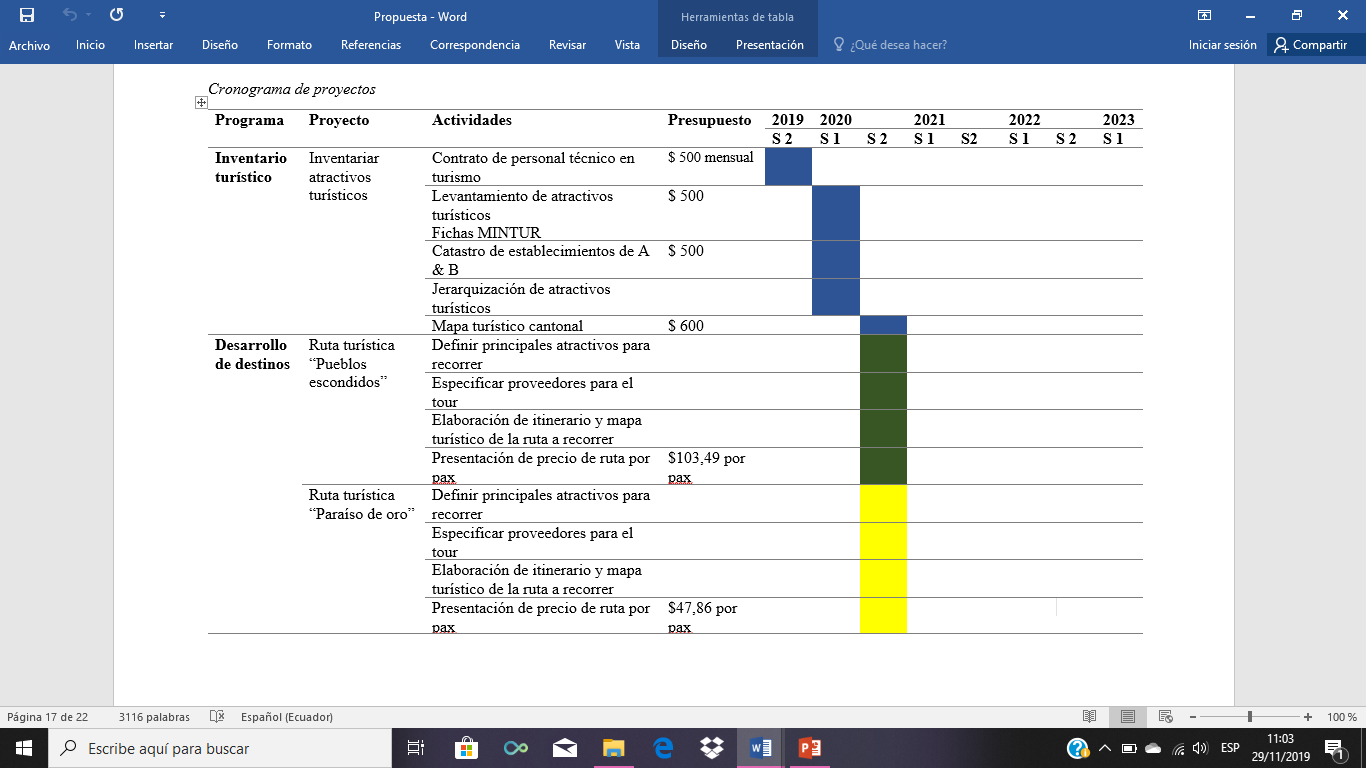 Mapa de la ruta turística “Pueblos escondidos”
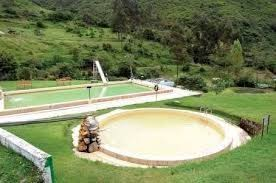 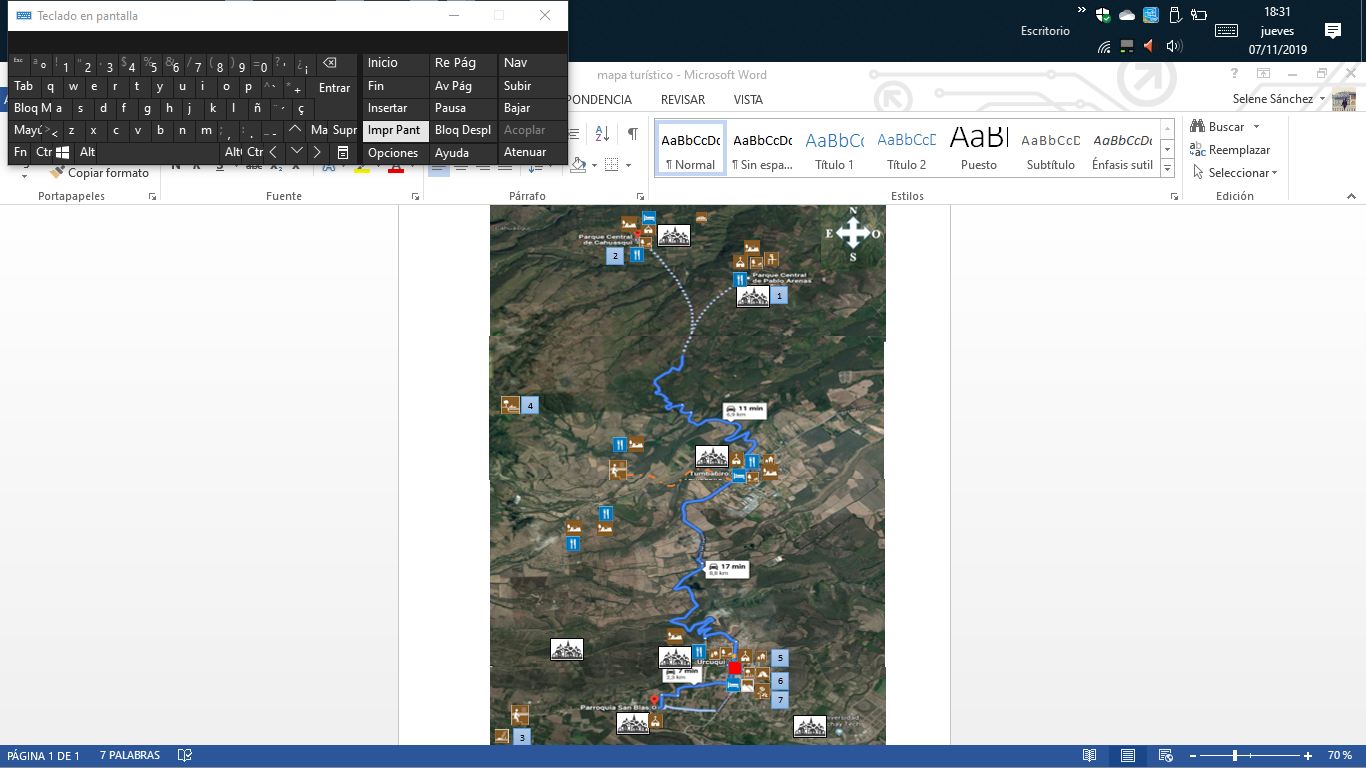 Balneario Timbuyaco
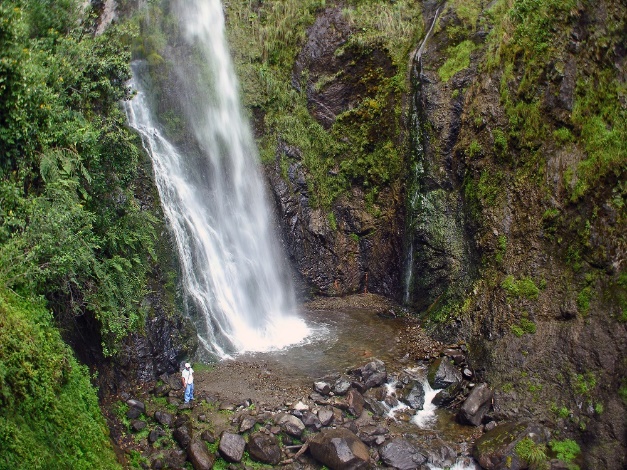 Cascada Corrayaro
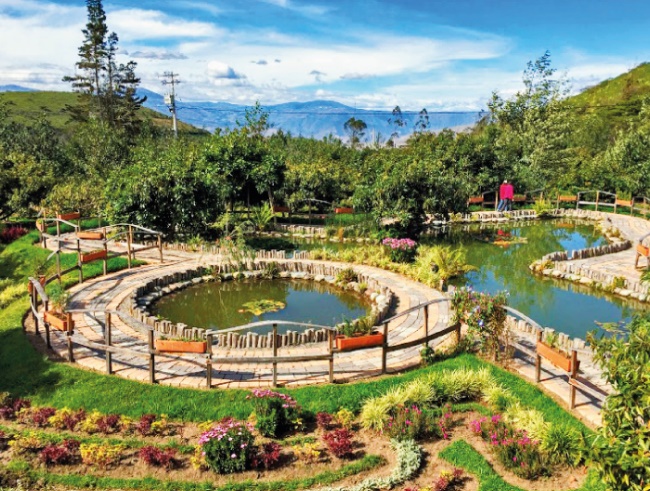 Jardín Botánico YACHAY
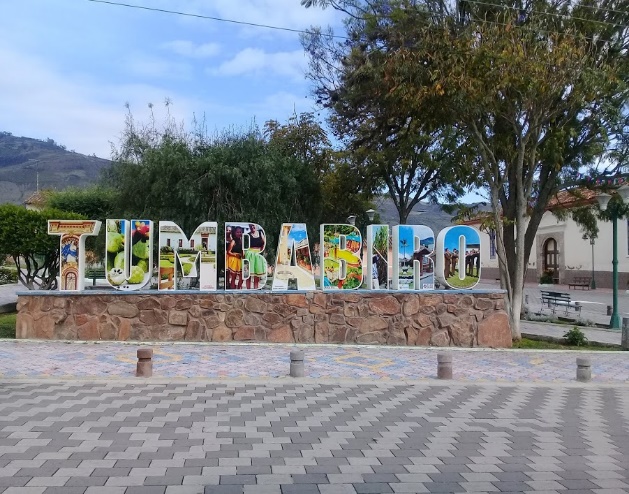 Centro Tumbabiro
Mapa de la ruta turística “Paraíso de oro
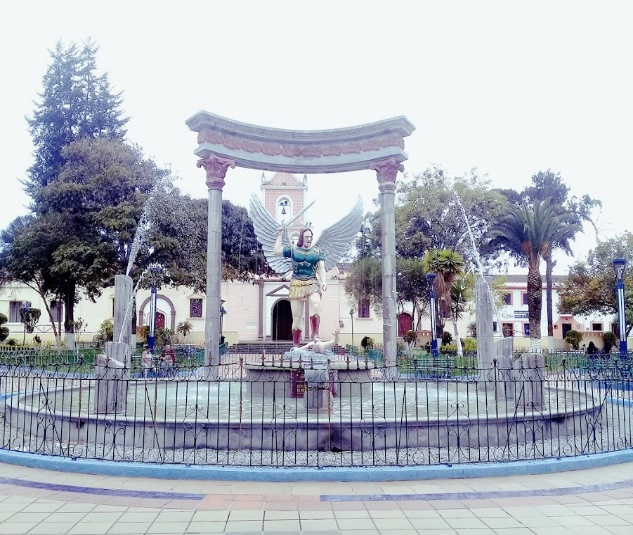 Centro de Urcuquí
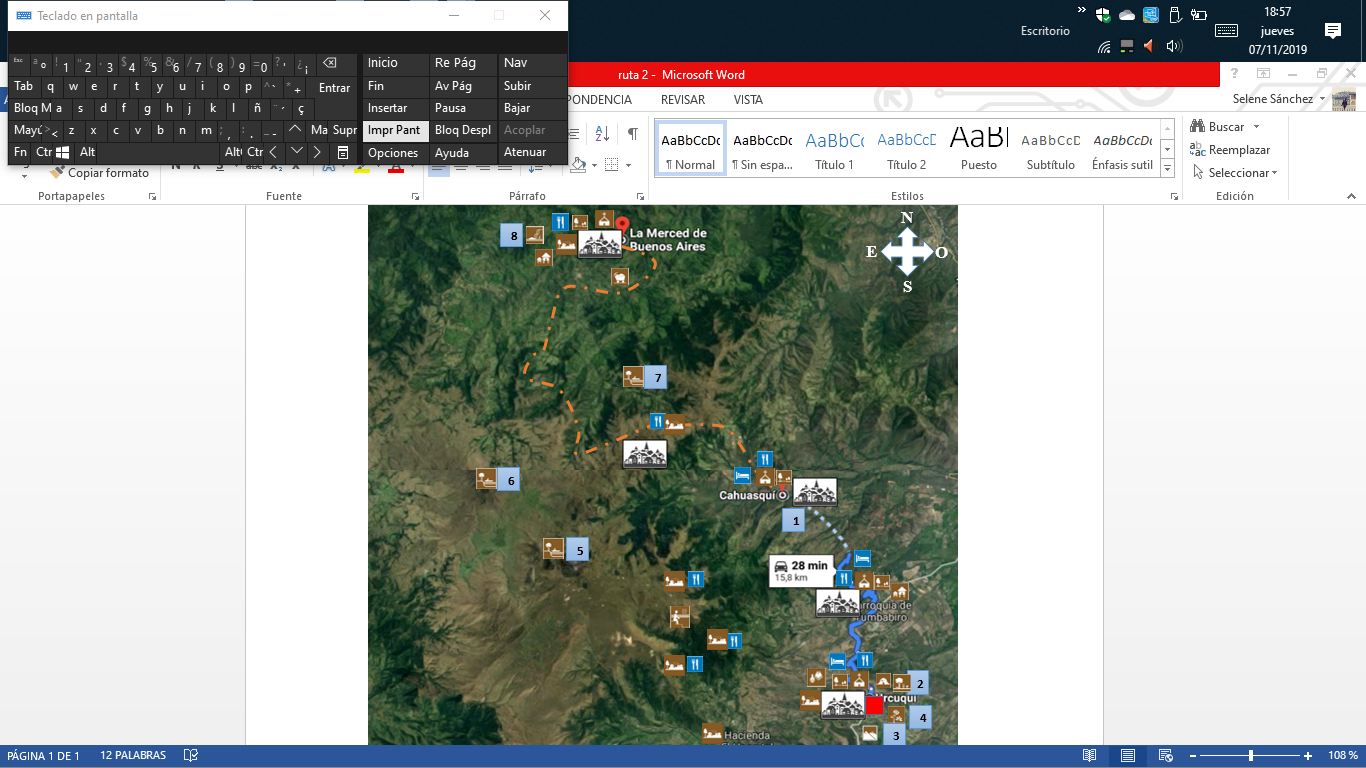 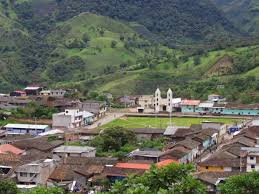 Turismo Comunitario
Buenos Aires
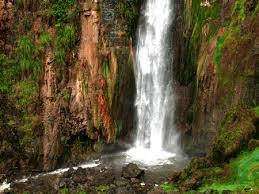 Cascada la Virgen
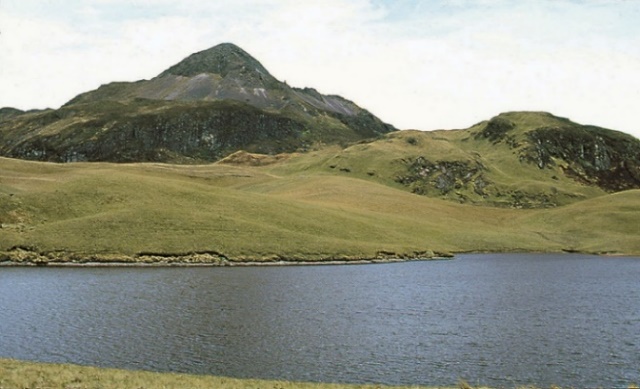 Laguna Borrococha
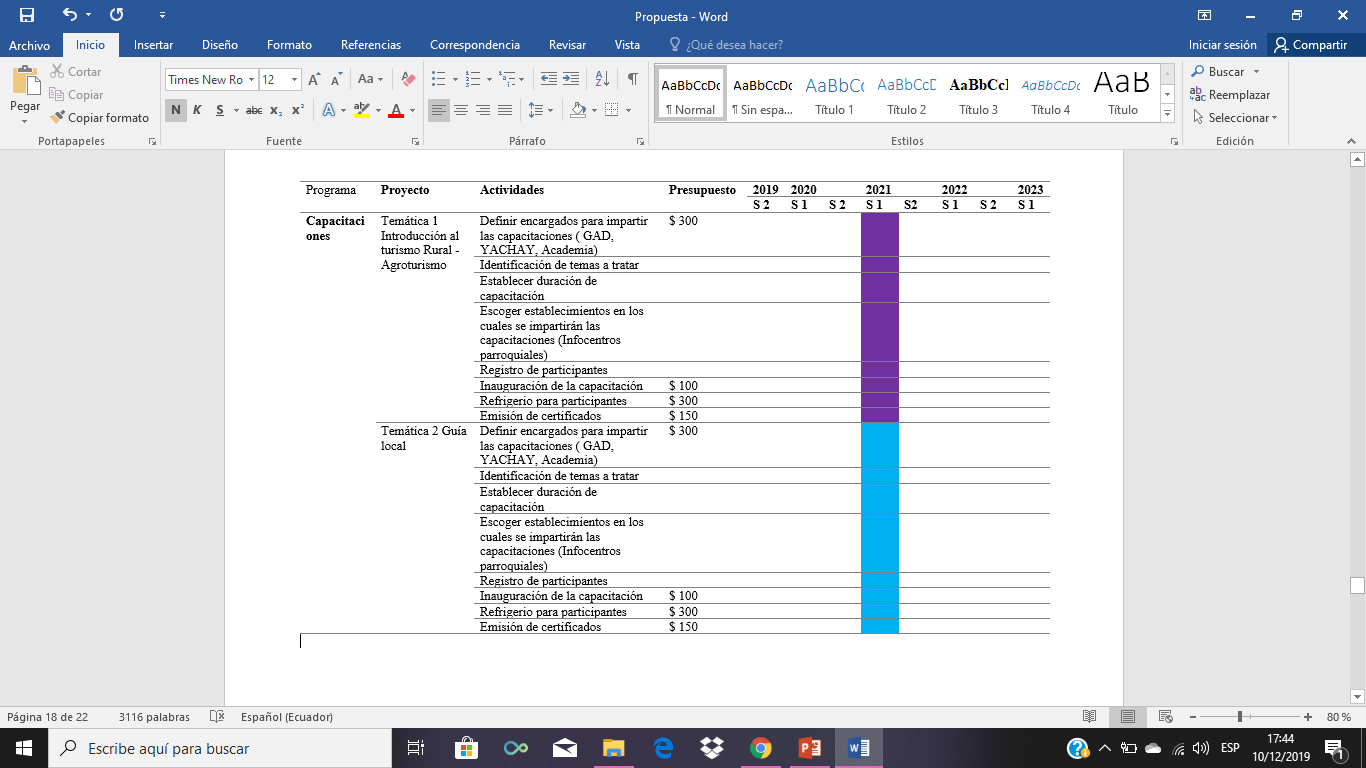 CAPACITACIONES
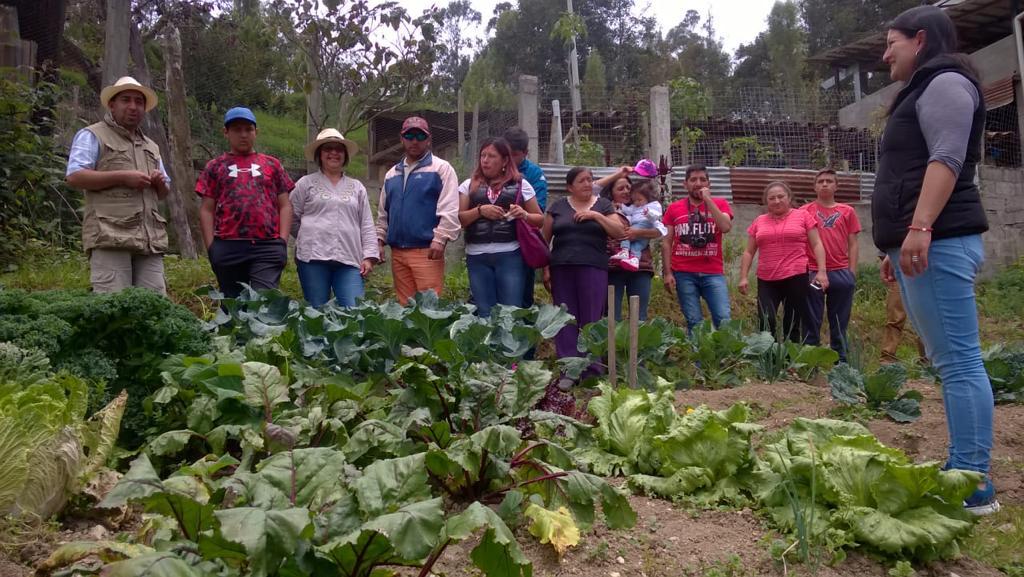 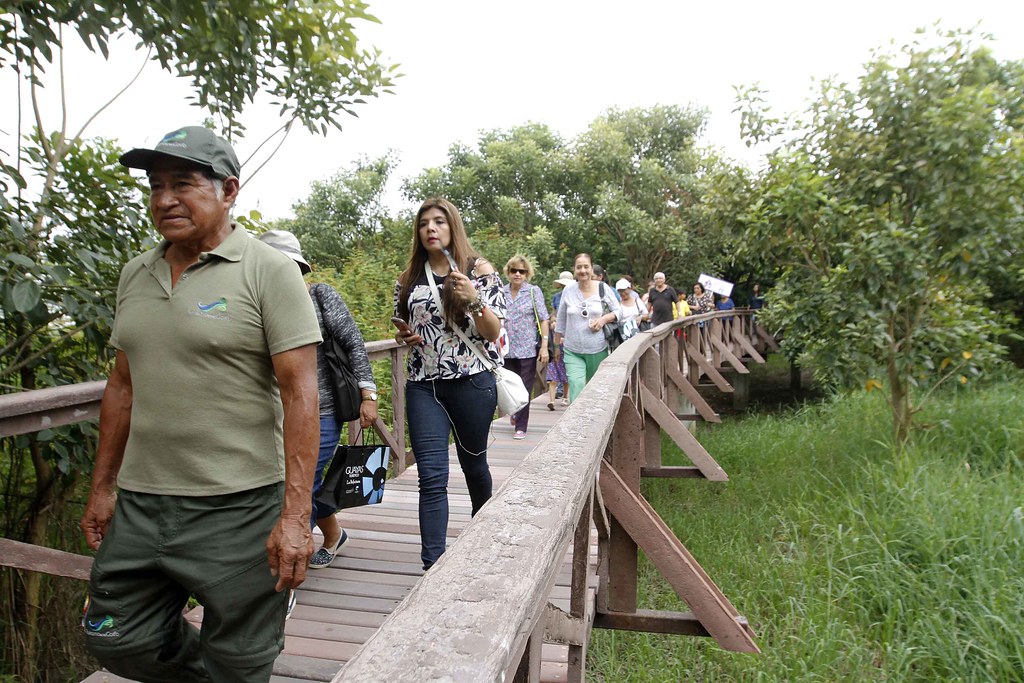 Guía Local
Agroturismo
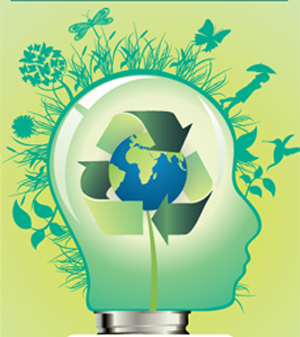 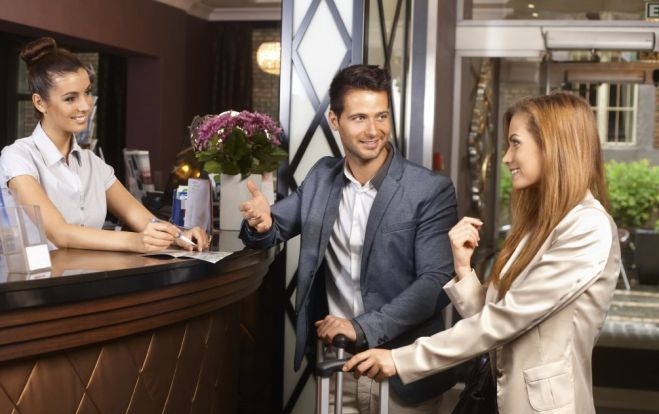 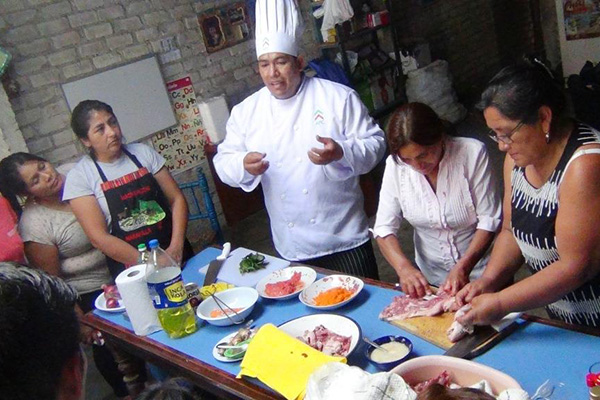 Educación Ambiental
Atención al cliente
Bases de la Gastronomía
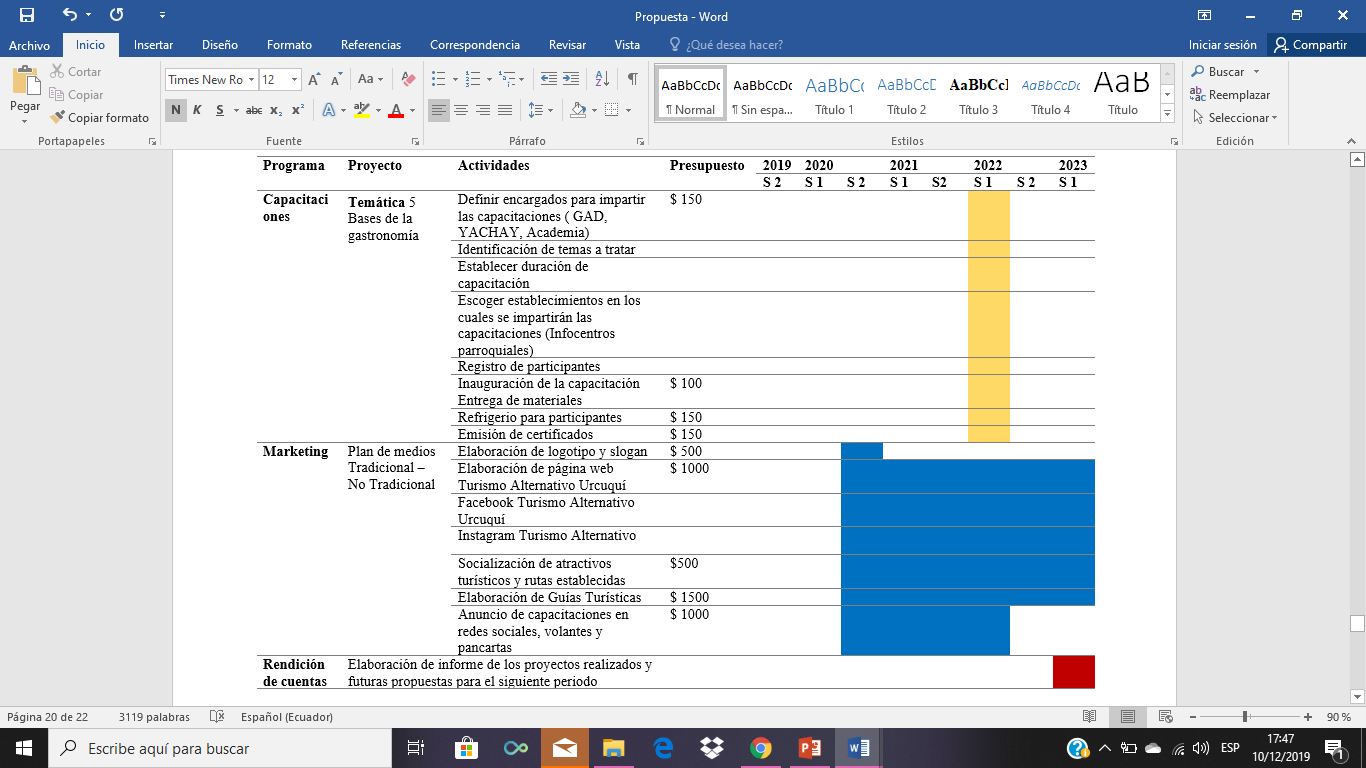 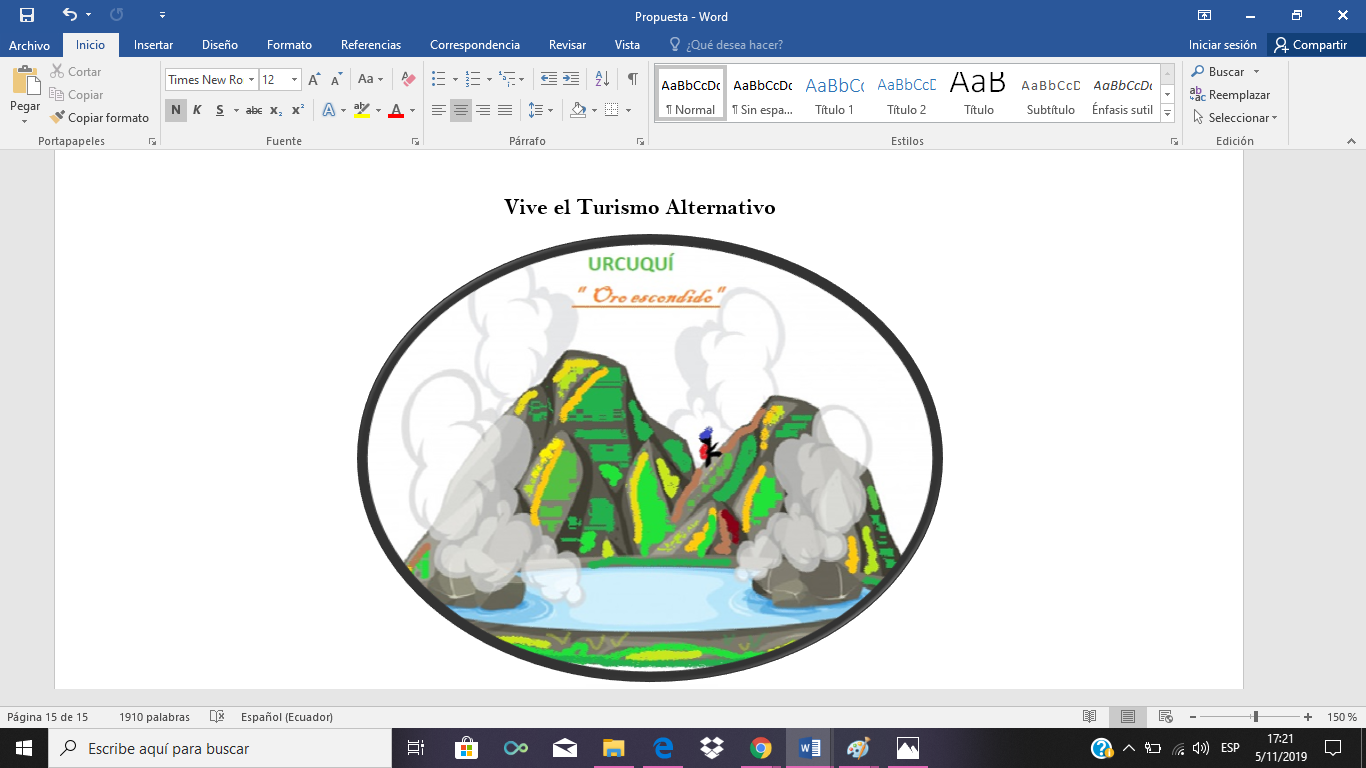 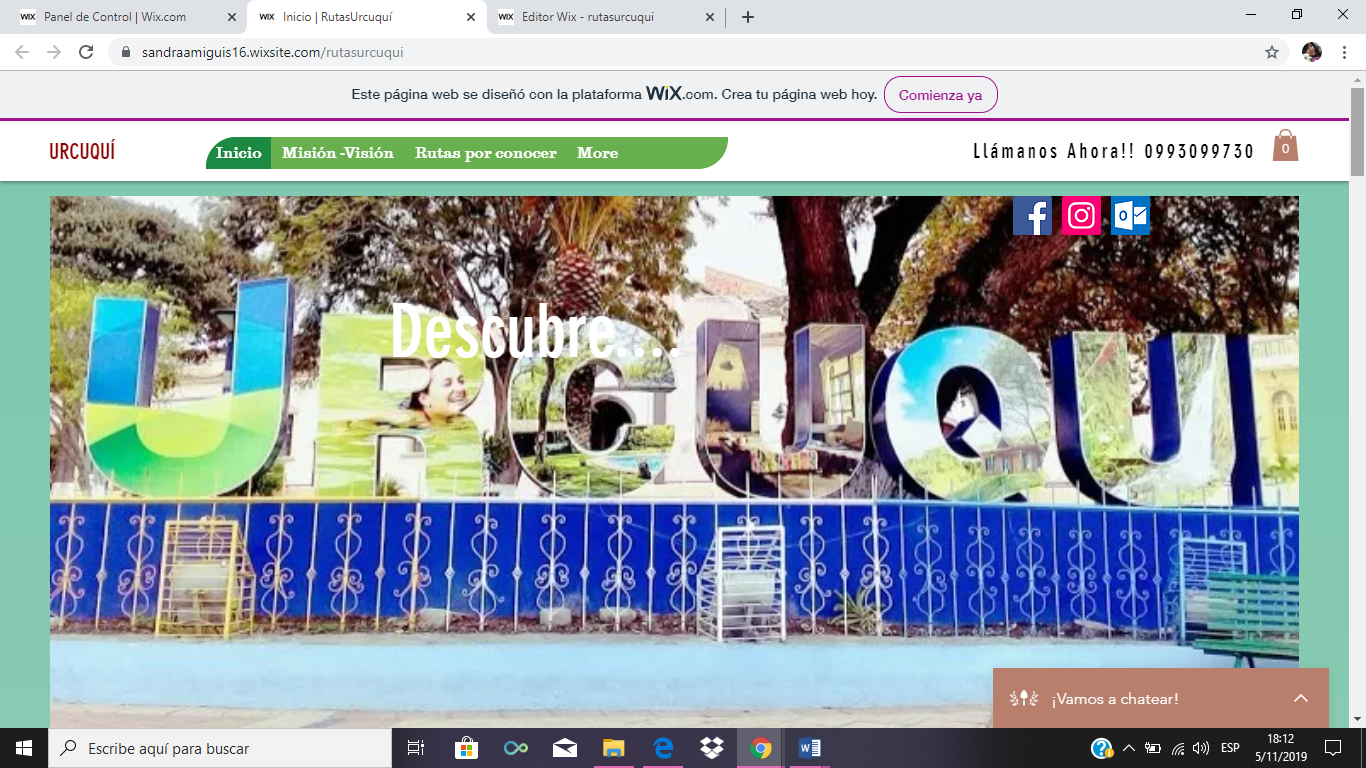 Página web para turismo alternativo
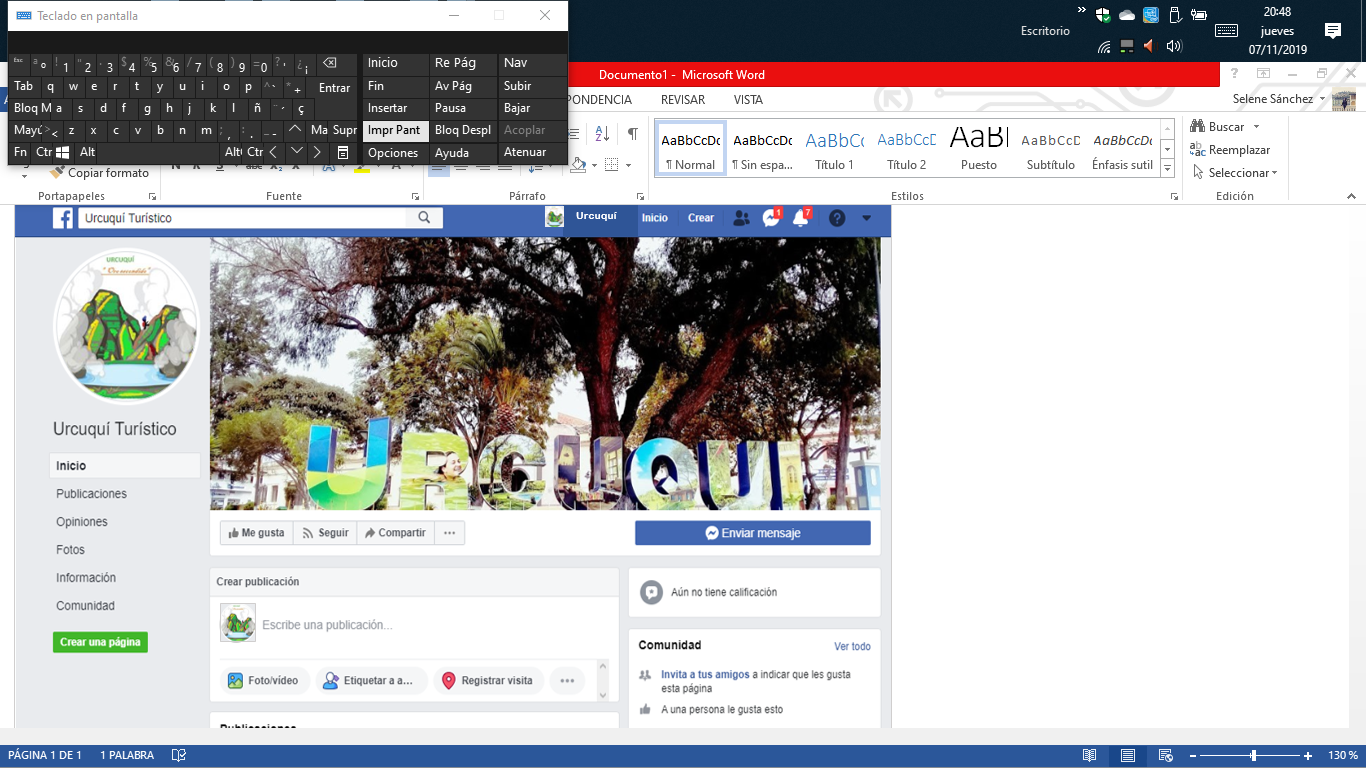 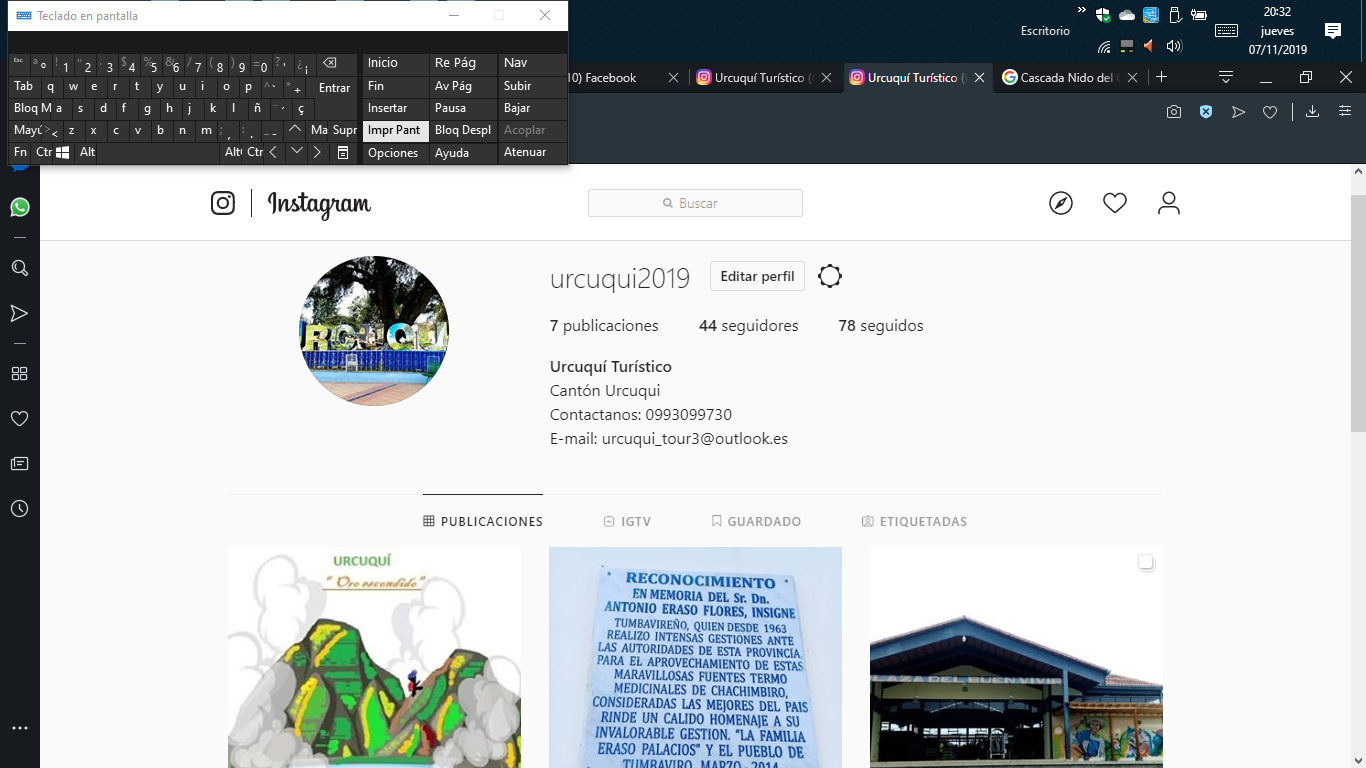 Página de Facebook de turismo alternativo Urcuquí
Instagram
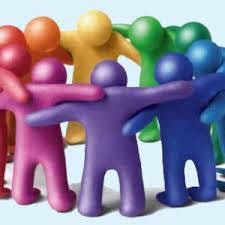 Conclusiones y recomendaciones
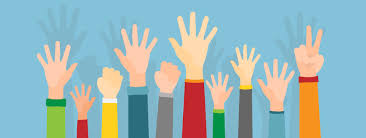 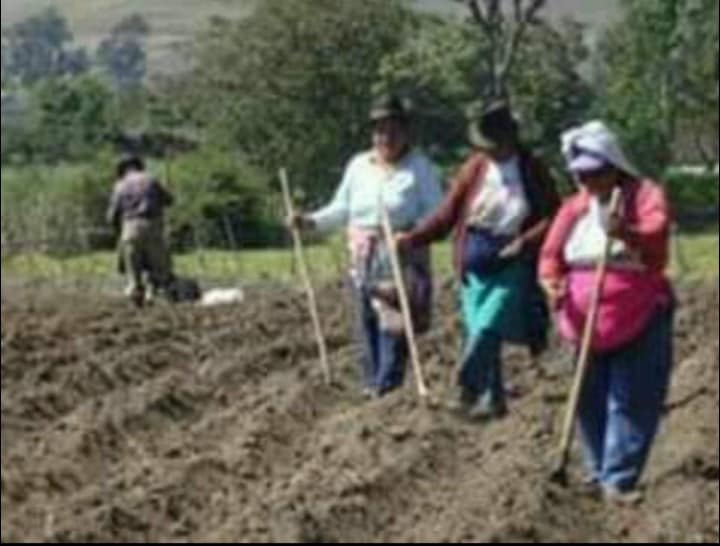 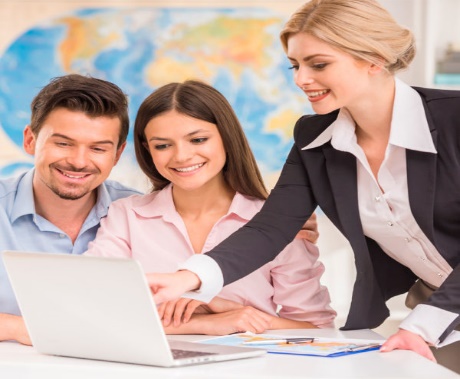 Actividad 
económica habitual
Técnicos en turismo
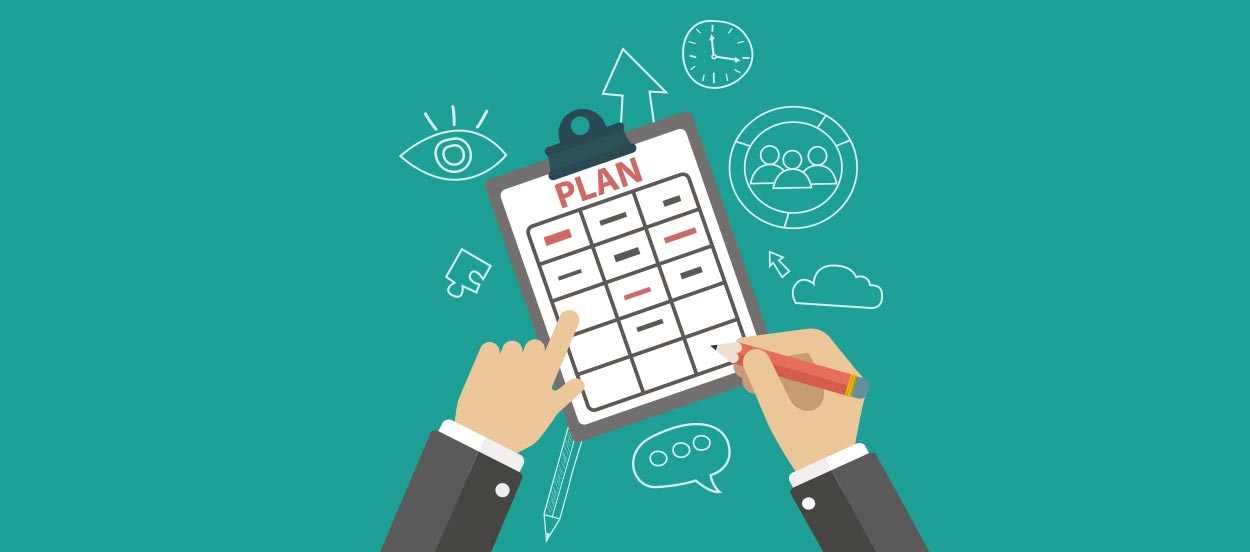 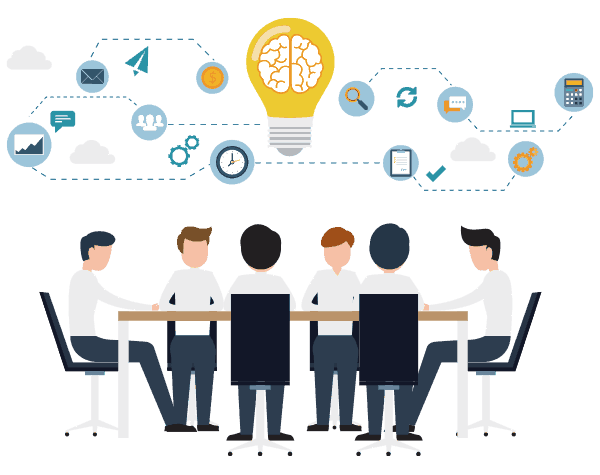 Seguimiento de planes
Planificación turística
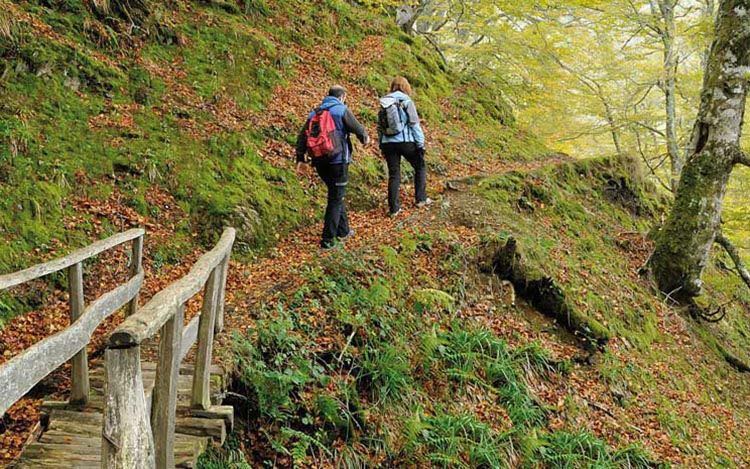 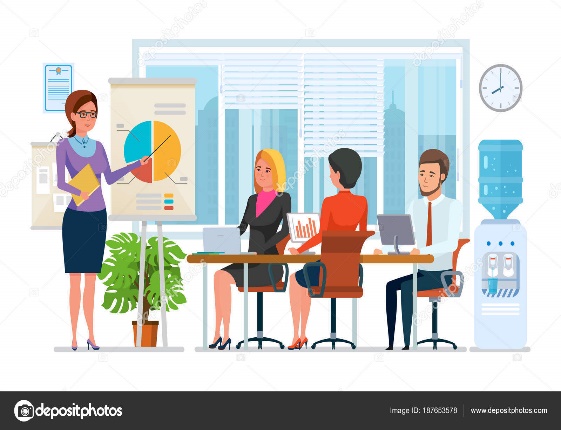 Capacitaciones
Turismo alternativo
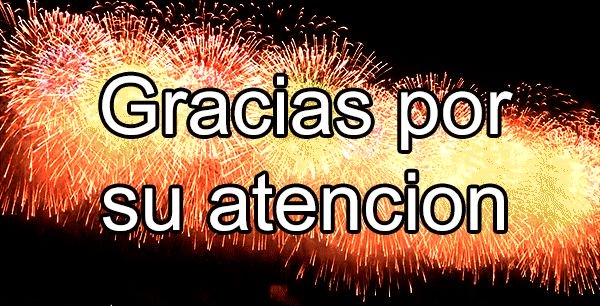